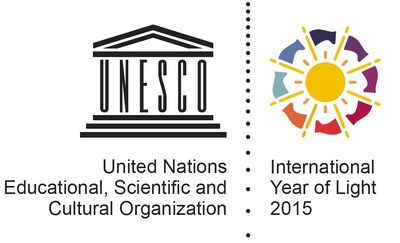 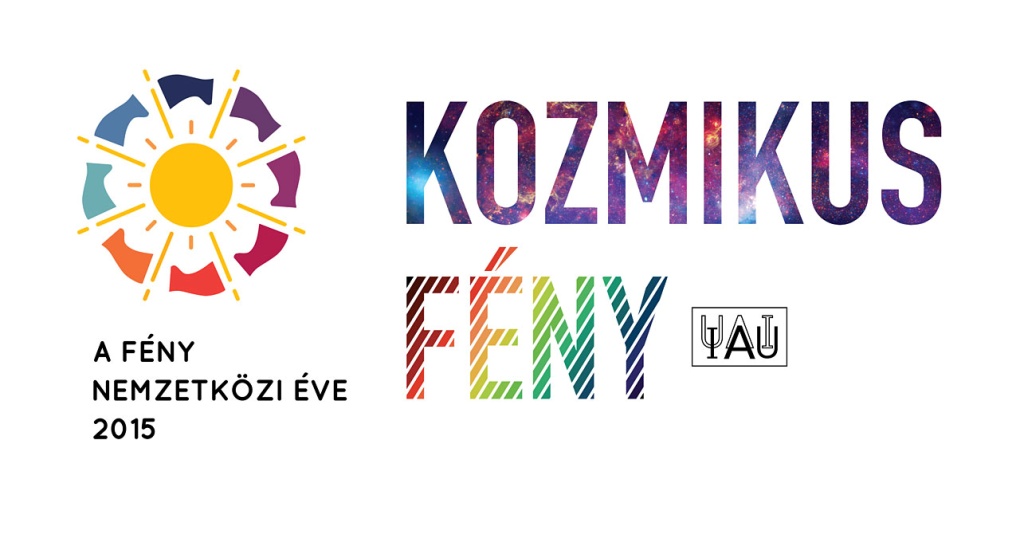 Csillagászati észlelési technikák
Kiss L. László

MTA Csillagászati és Földtudományi Kutatóközpont
www.csillagaszat.hu
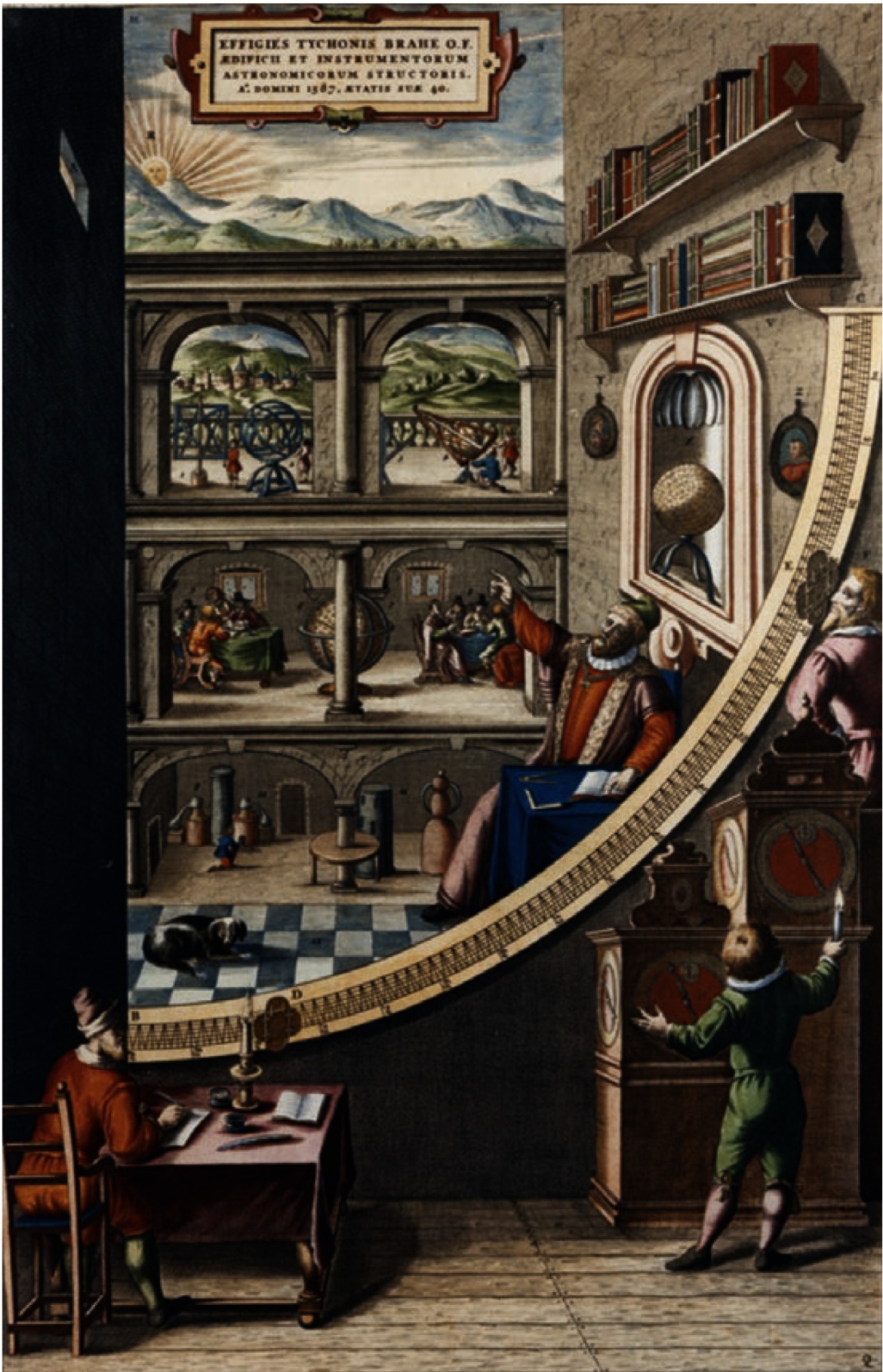 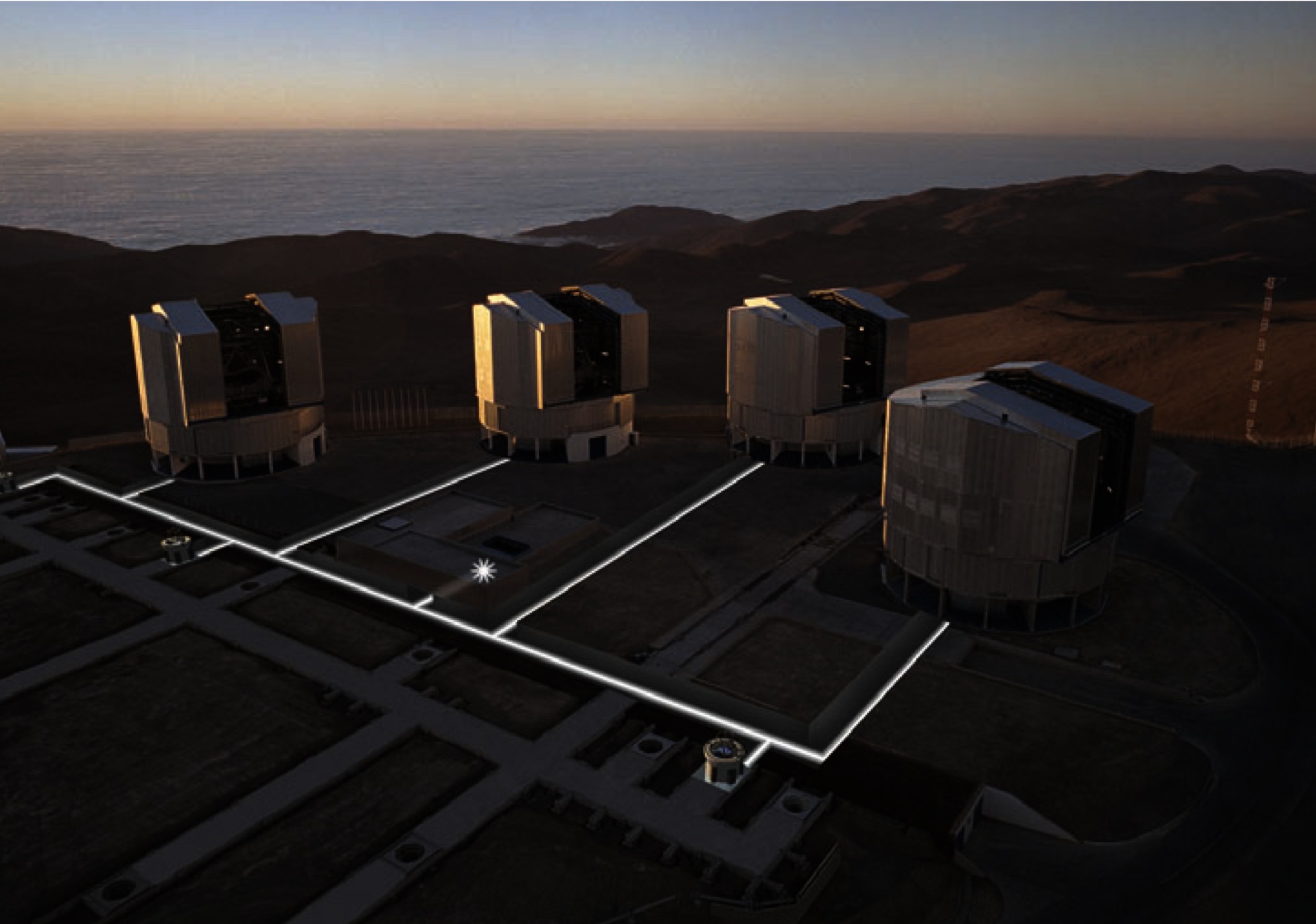 Tycho Brahe, 1590
ESO VLTI, 2010
(Optikai) csillagászat mért mennyiségei
Égi irányok - koordináták
Fényesség - pontszerű és kiterjedt objektumok
Színkép - folytonos és vonalas spektrumok
Sokaságok vizsgálata - égboltfelmérések
A pontosság növelése, “régi” technikák újszerű alkalmazásai új fizikai jelenségek felfedezéséhez vezethet!
Szögmérés fejlődése
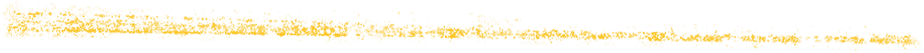 Nagyságrendi ugrások:
1 ívperc: szabadszemes mérések, csillagkatalógus, sajátmozgás, bolygókoordináták, felső becslések parallaxisokra
1 ívmásodperc: kettőscsillagok, Naprendszer mérete, kis égitestek pályaszámítása 
0,1- 0,001 ívmásodperc (1 mas=4,8 nrad): csillagok parallaxisa, bolygók asztrometriai hatása 
0,1-0,001 mas: csillagok & exobolygók felszíni részletei, exoholdak, Tejútrendszer és közeli galaxisok térbeli feltérképezése,  ??????
Gaia: asztrometriai űrobszervatórium
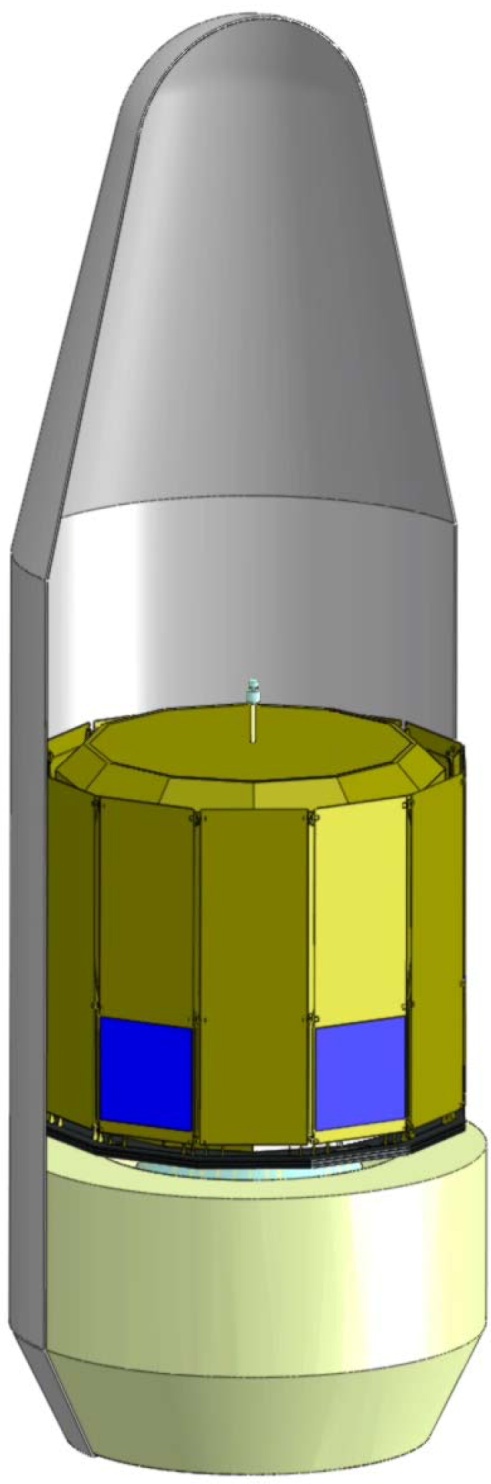 kizárólag ESA-misszió
 indítás: 2013. december 20.
 5 év működés (esetleg 1 év hosszabbítás)
 hordozórakéta: Szojuz–Fregat 
 pálya: Lissajous-pálya az L2 pont körül
 adattovábbítás: 4–8 Mbps
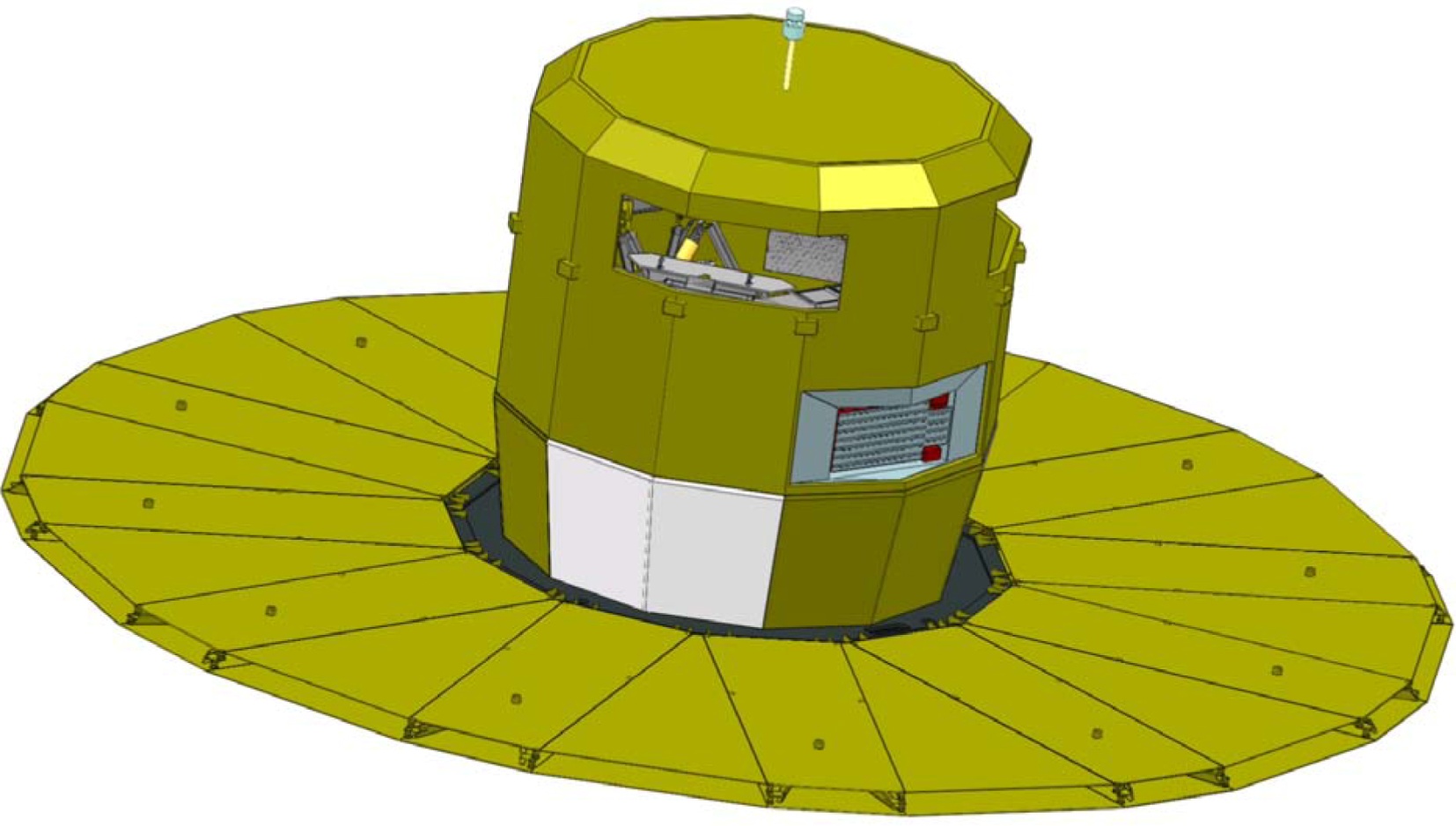 tömeg: 2120 kg (hasznos 743 kg)
 teljesítmény: 1631 W 
(hasznos 815 W)
EADS-Astrium alapján
A távcső és a műszerek
alapszög-
ellenőrző rendszer
forgástengely (6 h)
két SiC főtükör 106,5°-ra
1,45 × 0,50 m2
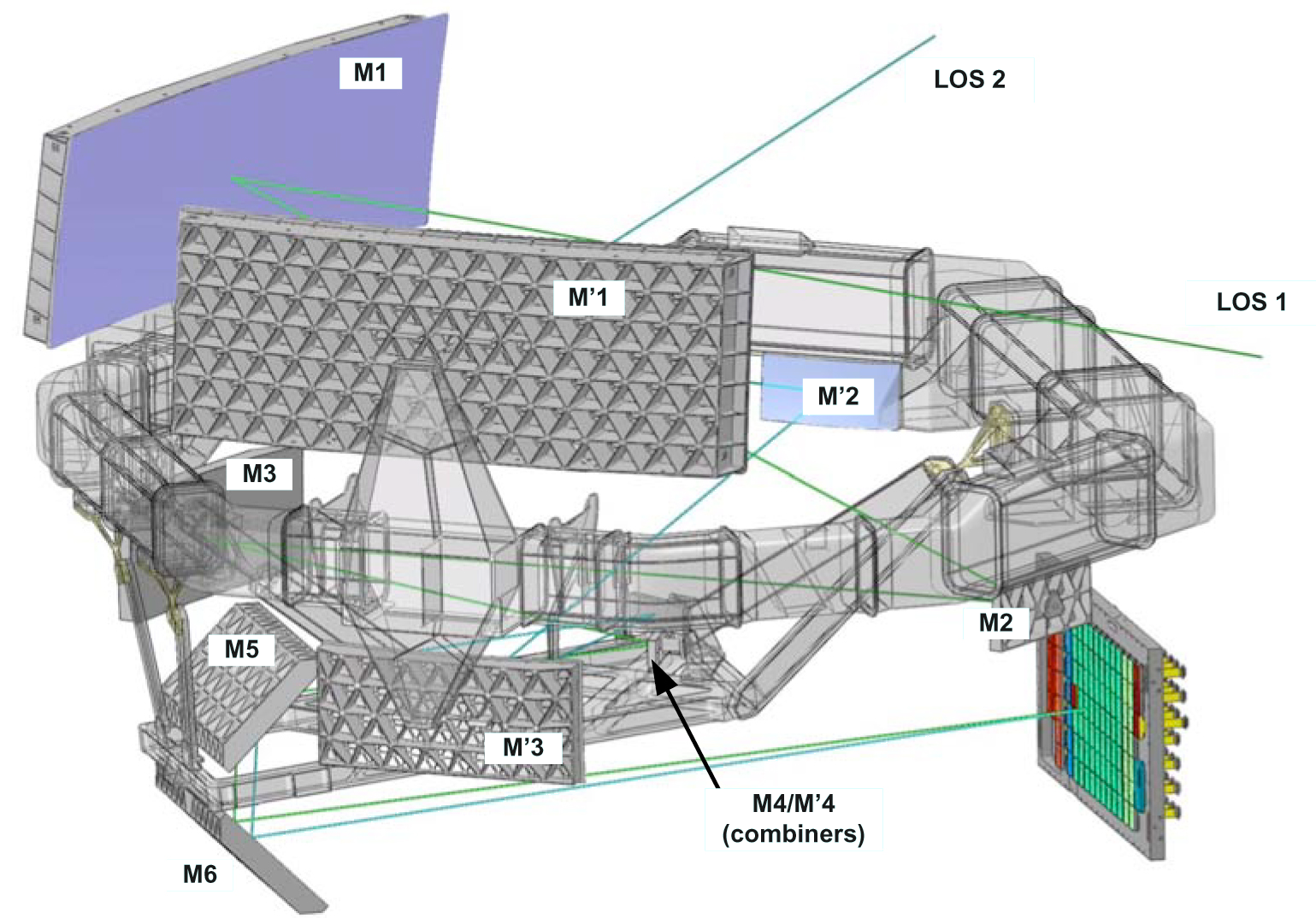 SiC toroidális
szerkezet
(optikai pad)
kombinált
fókuszsík
(CCD-k)
a két látómező  egyesítése (FoV)
EADS-Astrium alapján
Az égbolt szkennelésének elve
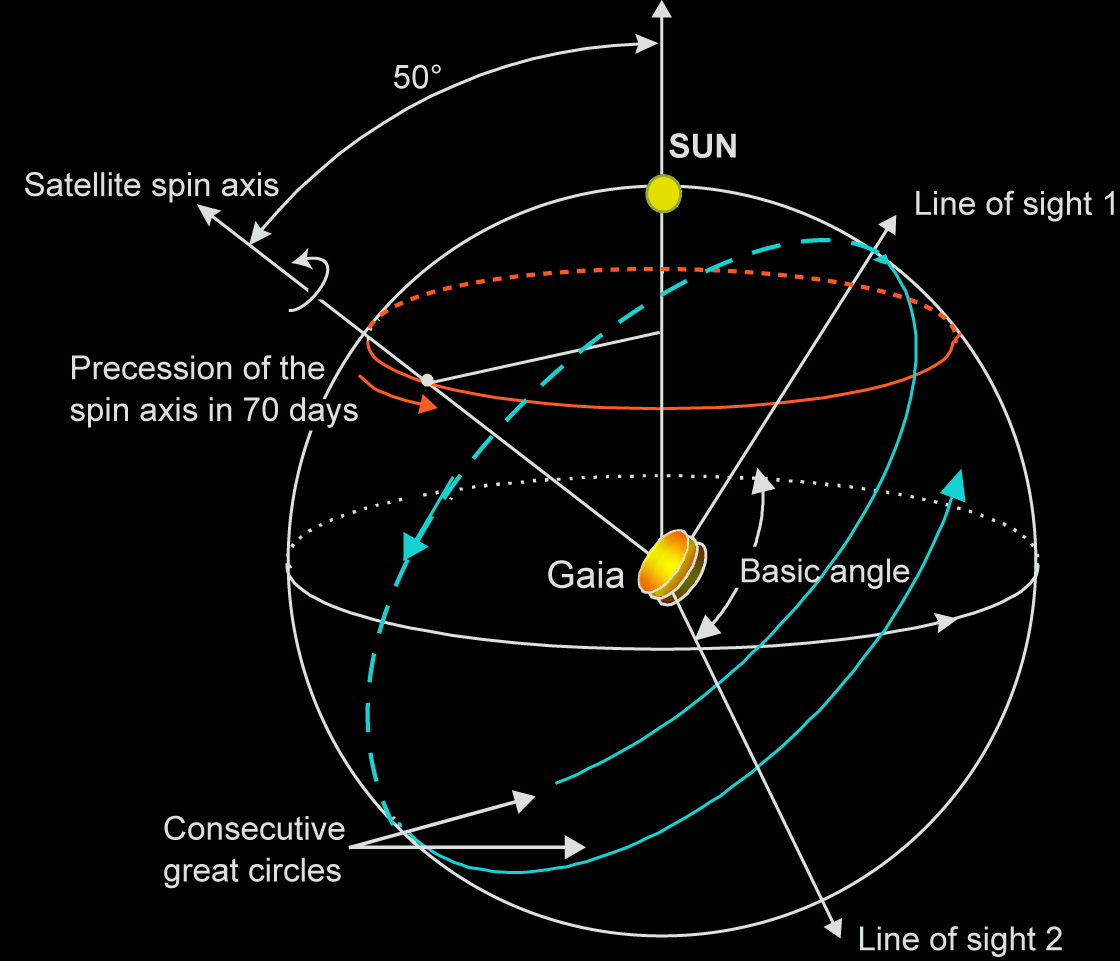 45o
forgástengely: 45o a Naphoz;
haladás:  60 ívmásodperc s-1 ;
forgási periódus:    6 óra
Forrás: Karen O’Flaherty
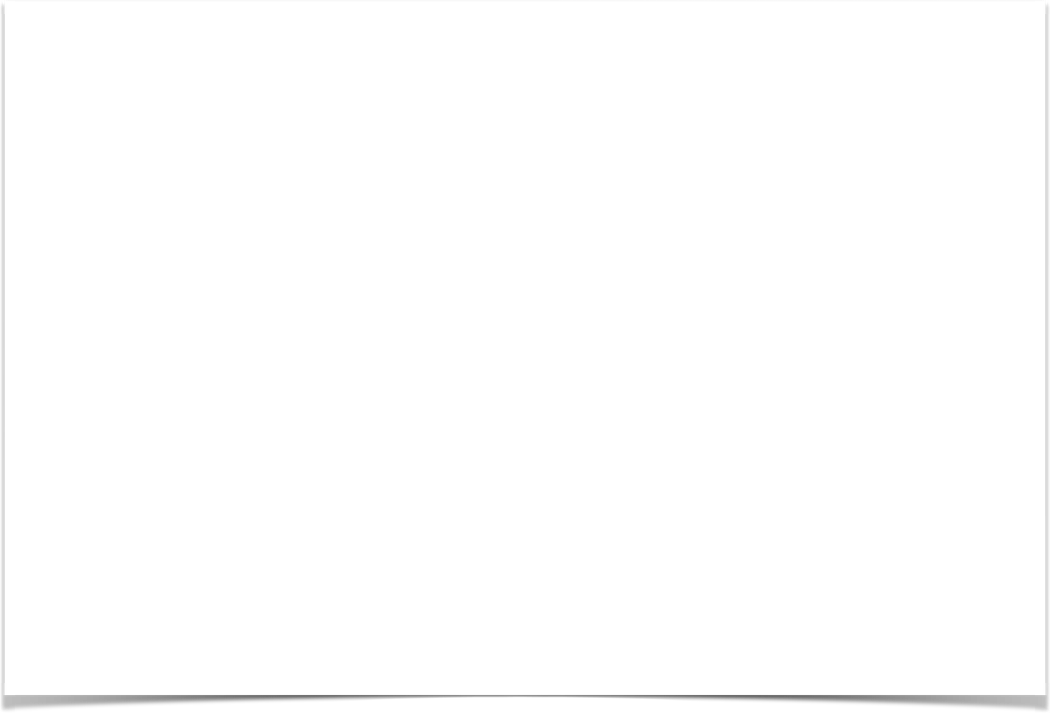 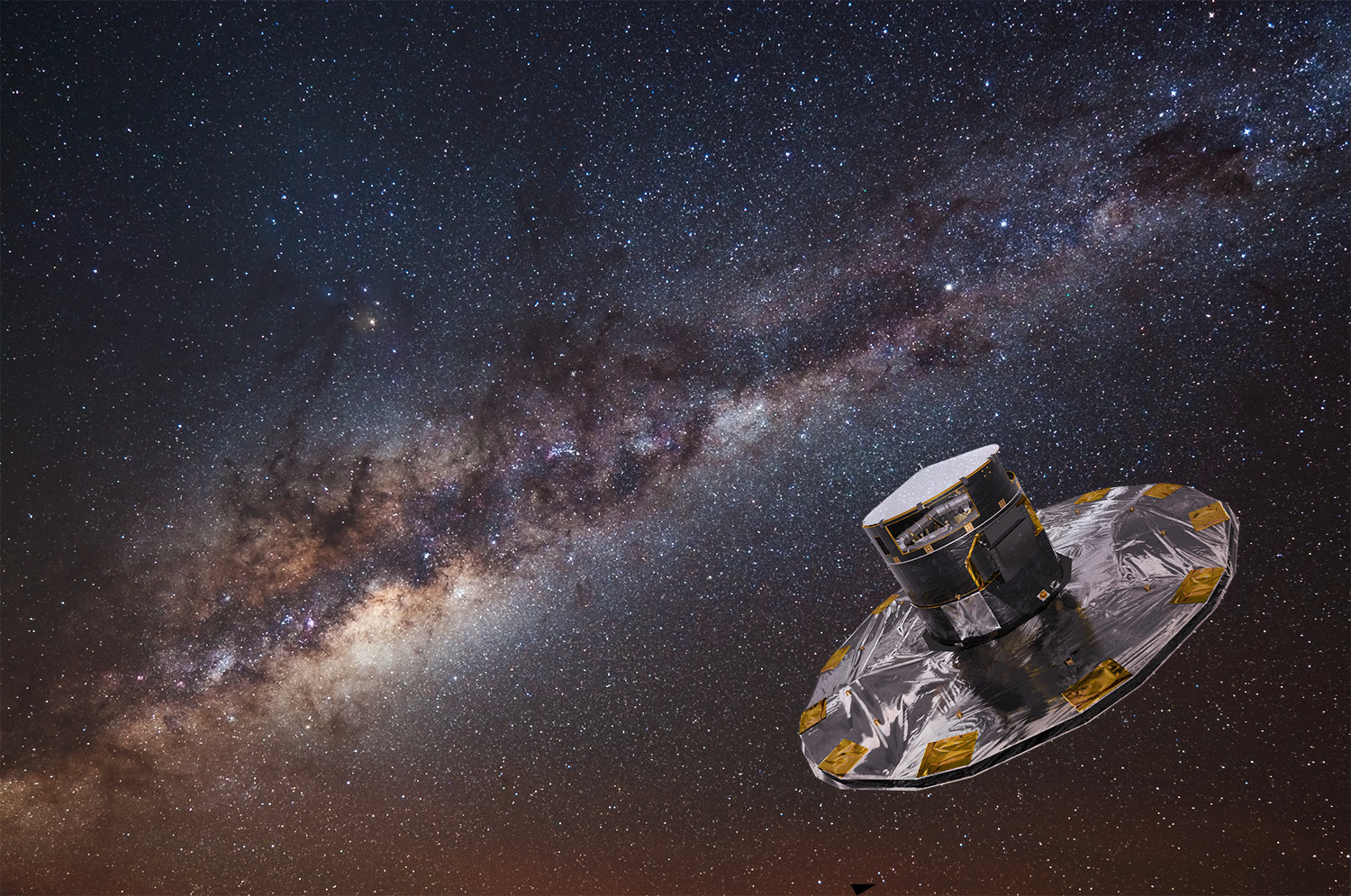 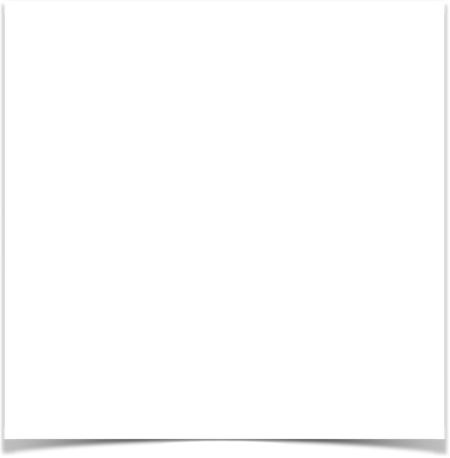 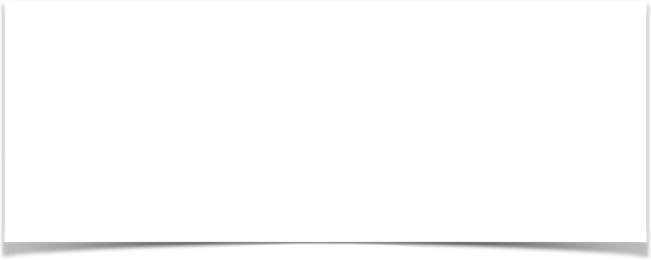 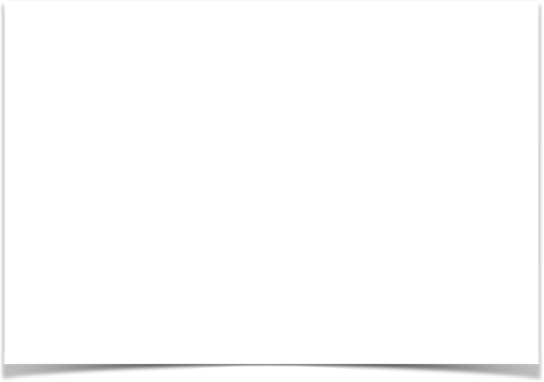 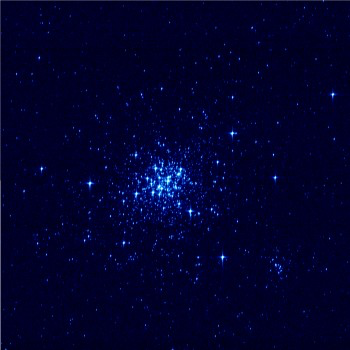 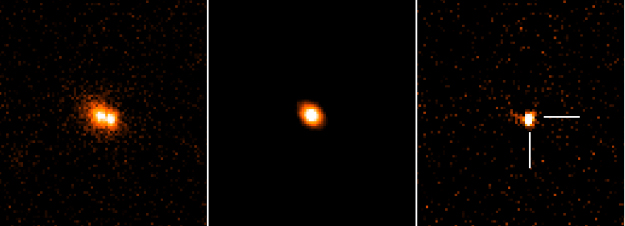 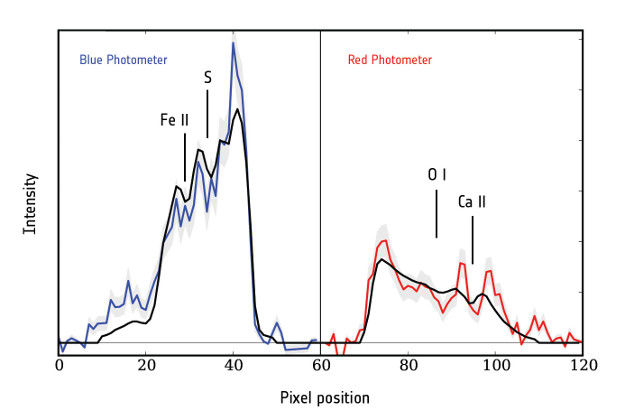 Fotometriai fejlődés
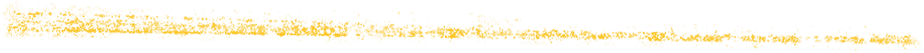 Nagyságrendi ugrások:
1 magnitúdó: Mirák, (szuper)nóvák
0,1-0,01 magnitúdó: geometriai és fizikai (pulzáló, eruptív és kataklizmikus) változócsillagok
0,001 magnitúdó (1 mmag): fedési exobolygók - forró jupiterek
0,1-0,001 mmag: Nap típusú csillagrezgések, exoholdak, exoföldek, ??????
Kepler-űrtávcső
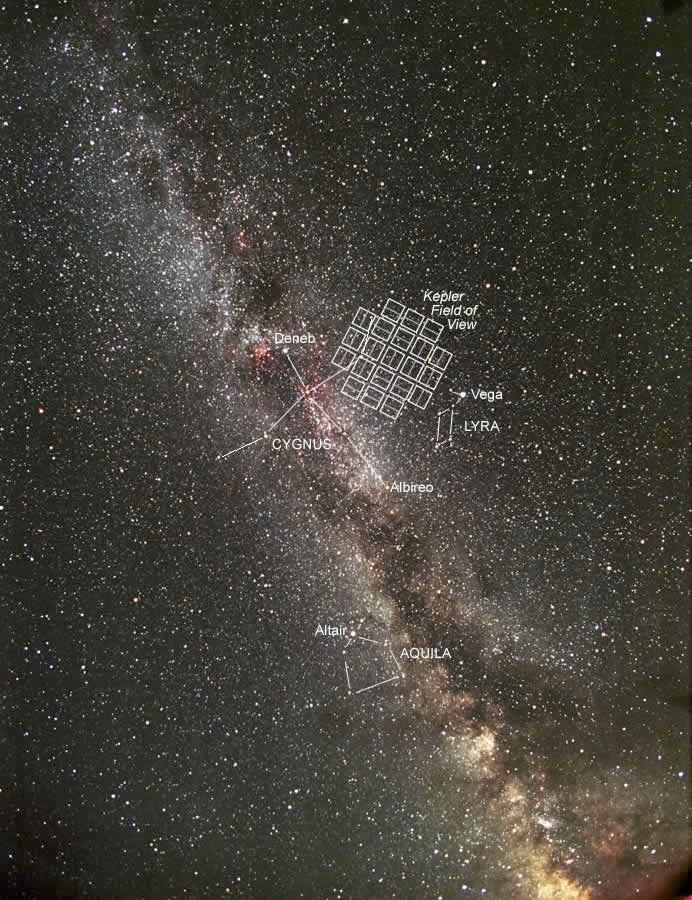 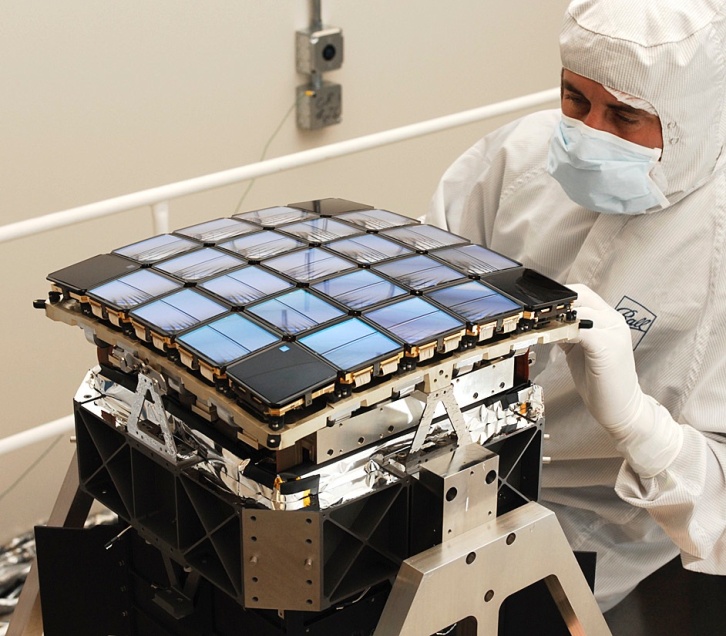 A Kepler célja Föld típusú, lakható bolygók felfedezése a fedési módszerrel
Szimultán észlelt több mint 150 ezer csillagot
95 cm-es belépő nyílású Schmidt-távcső, látómezeje mintegy 100 négyzetfok, 42 CCD-ből álló mozaikkal
Fotometriai pontosság:
	A zaj  < 20 ppm 6,5 órányi mérés után egy 12 magn. Nap típusú csillagra 
	=> 4-szigma detektálás egy exoföld tranzitja esetén.
Heliocentrikus pálya, 2009-2013
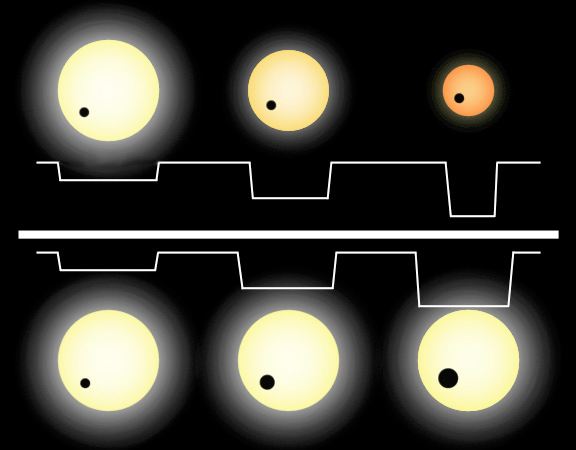 Credit: Hans Deeg
Rövidperiódusú bolygók gyakorisága
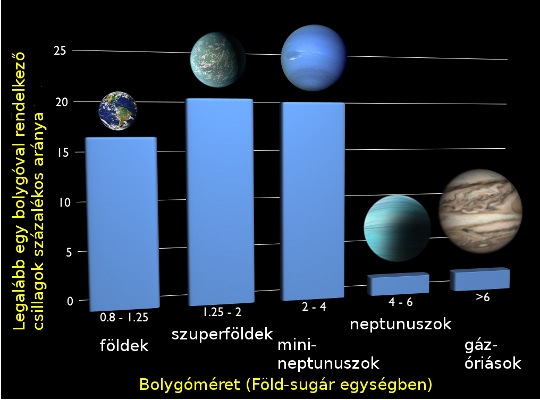 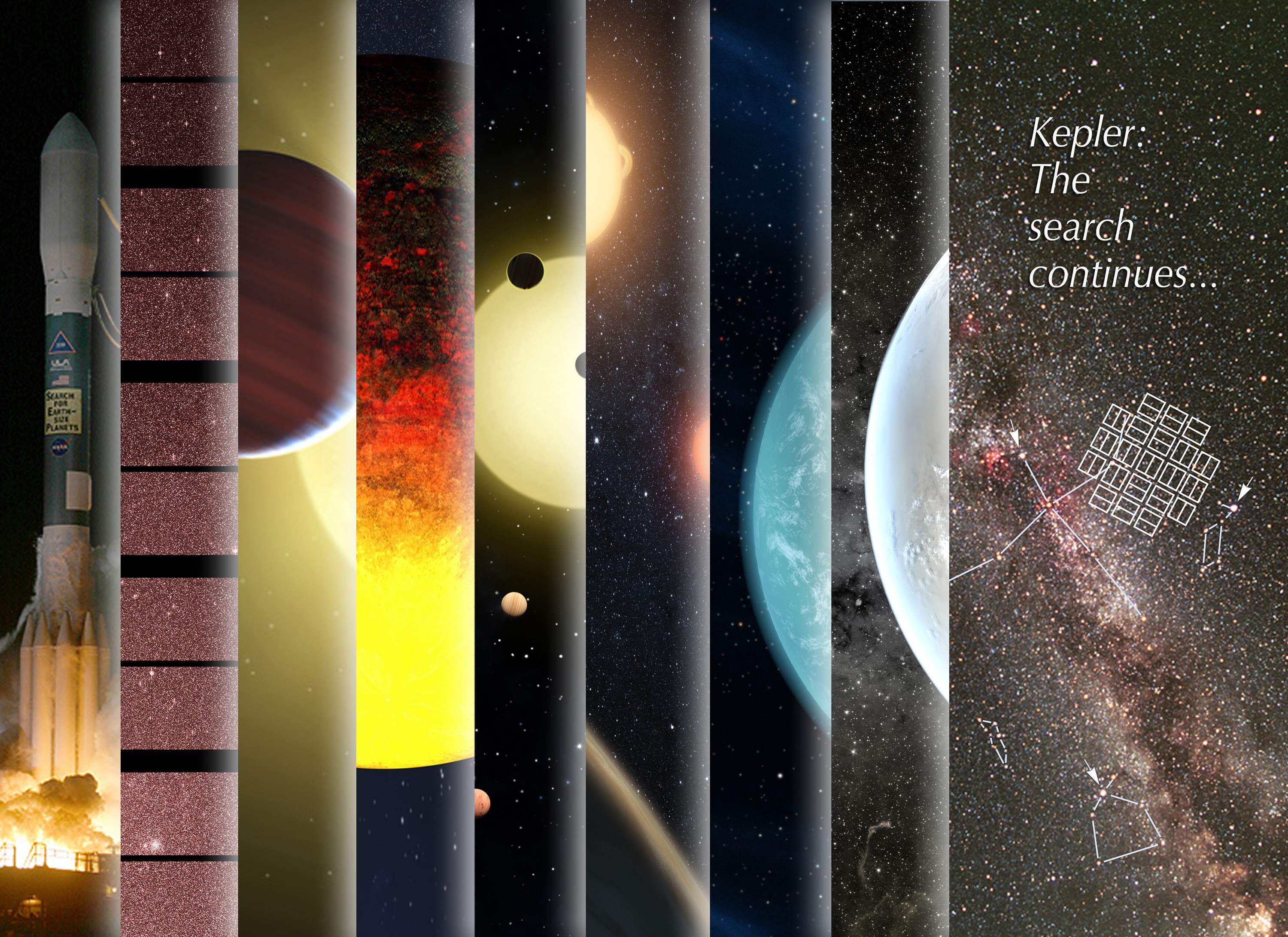 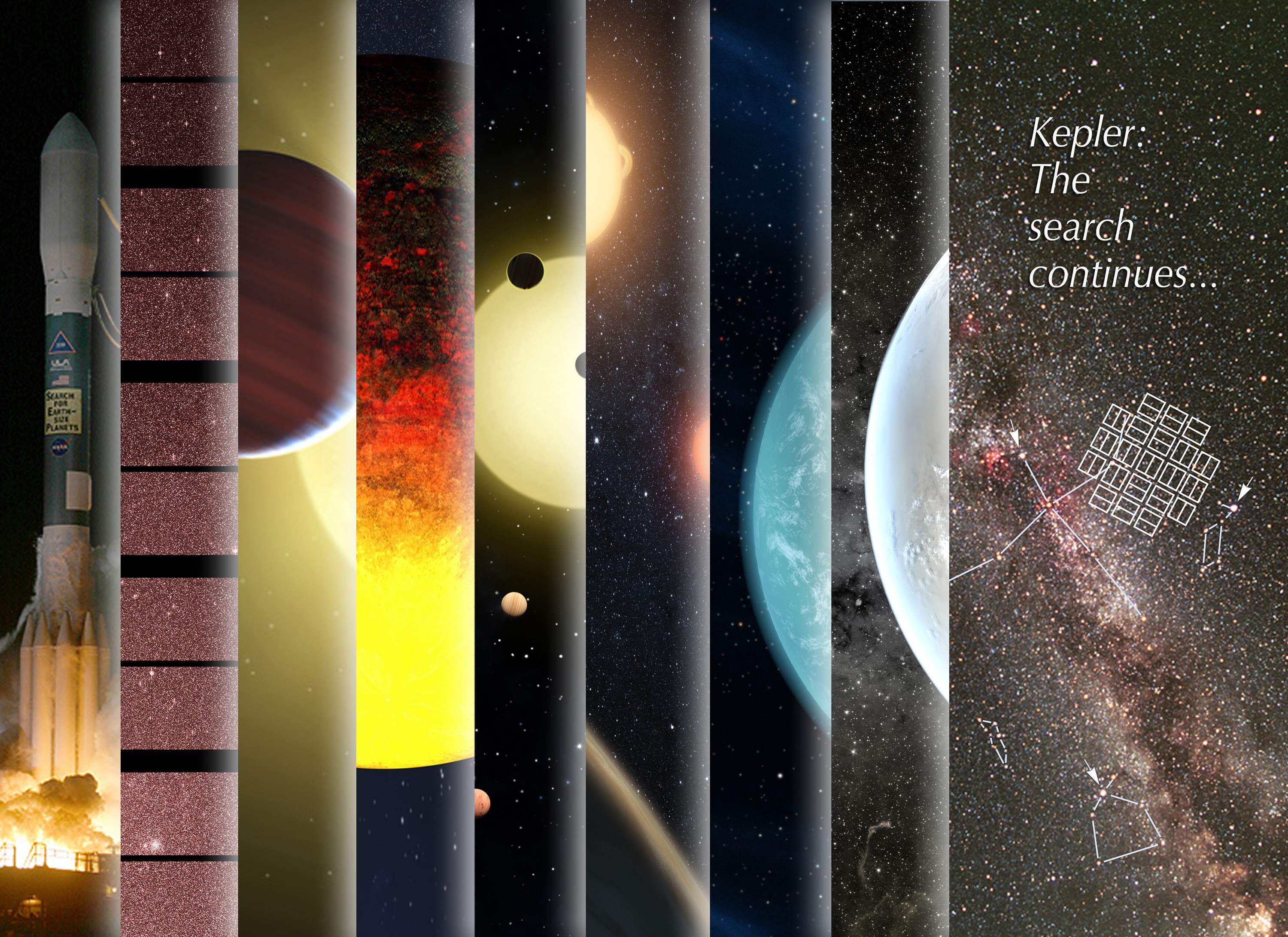 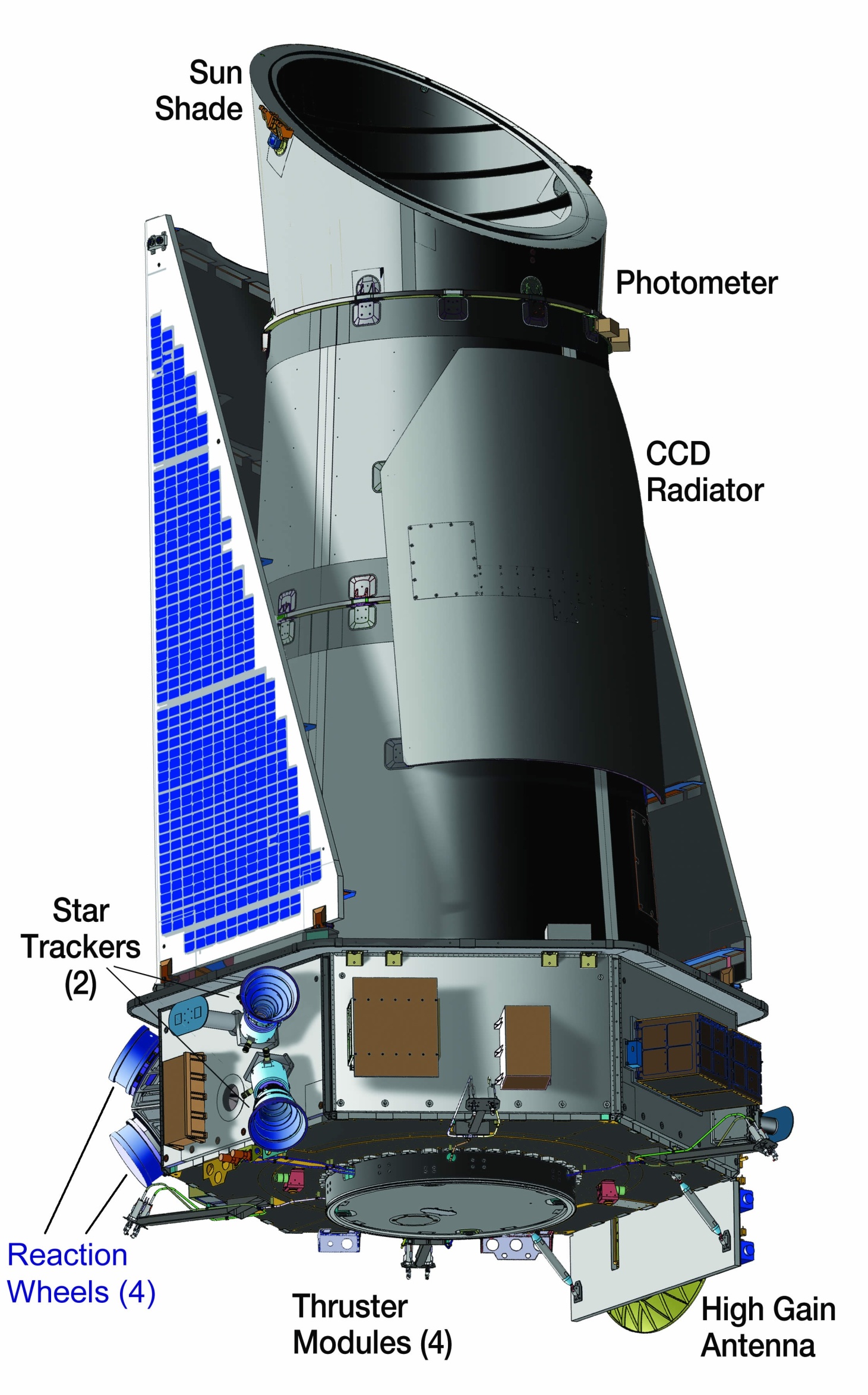 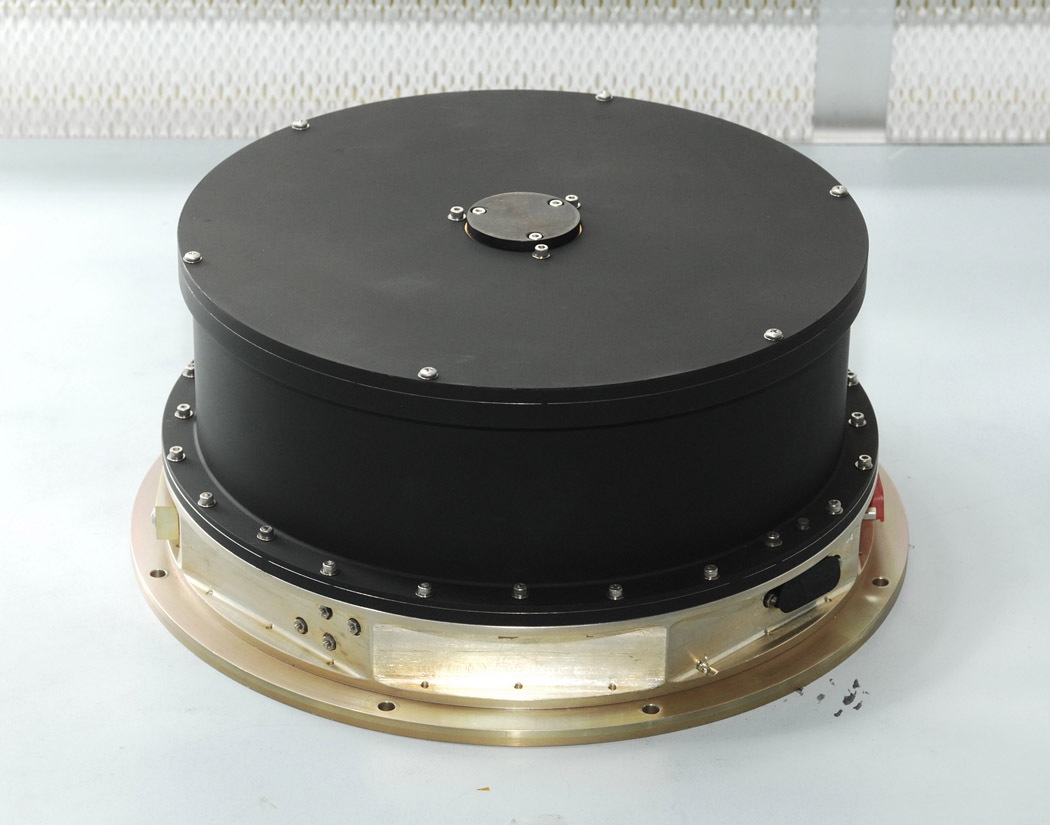 A K2 misszió
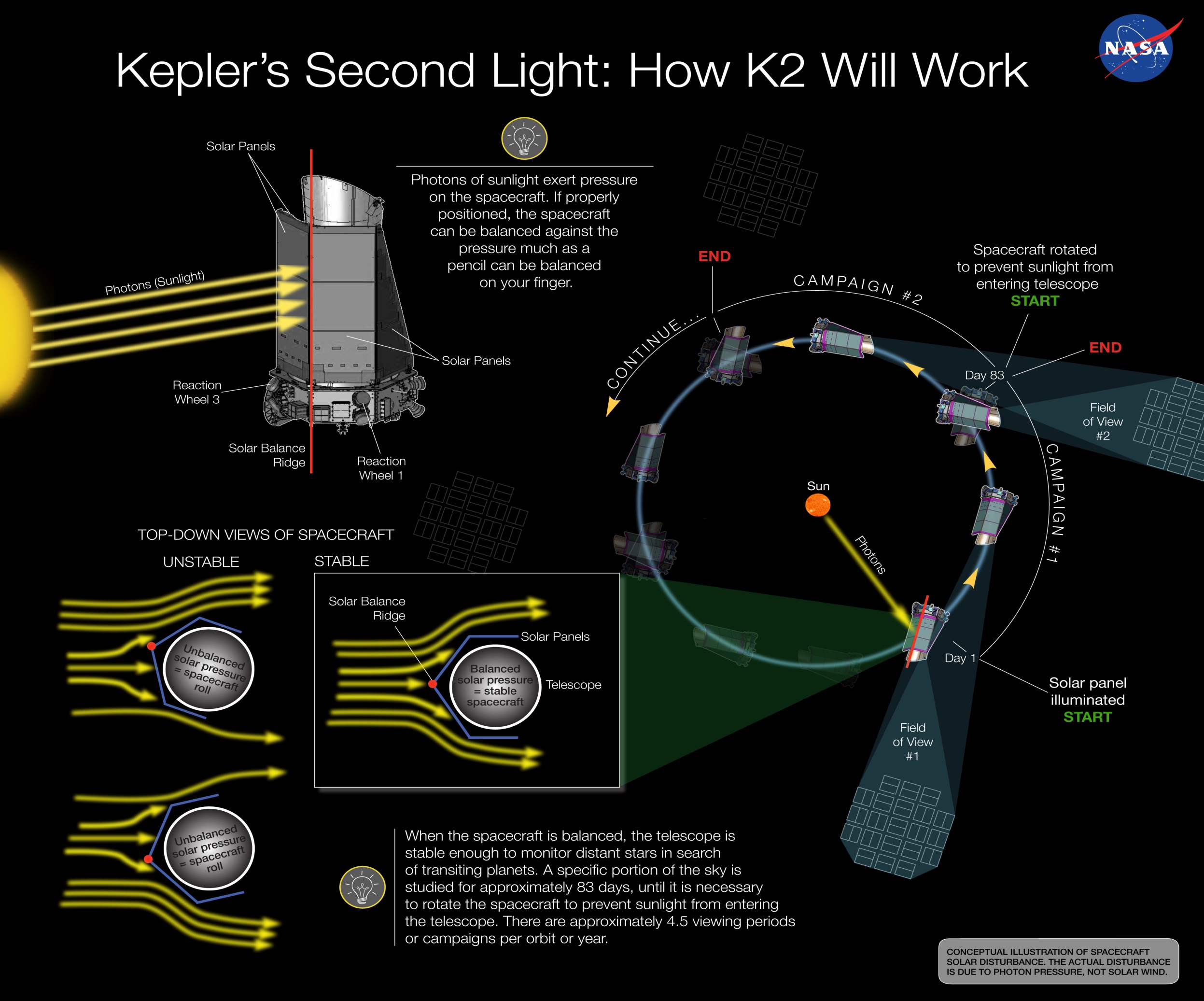 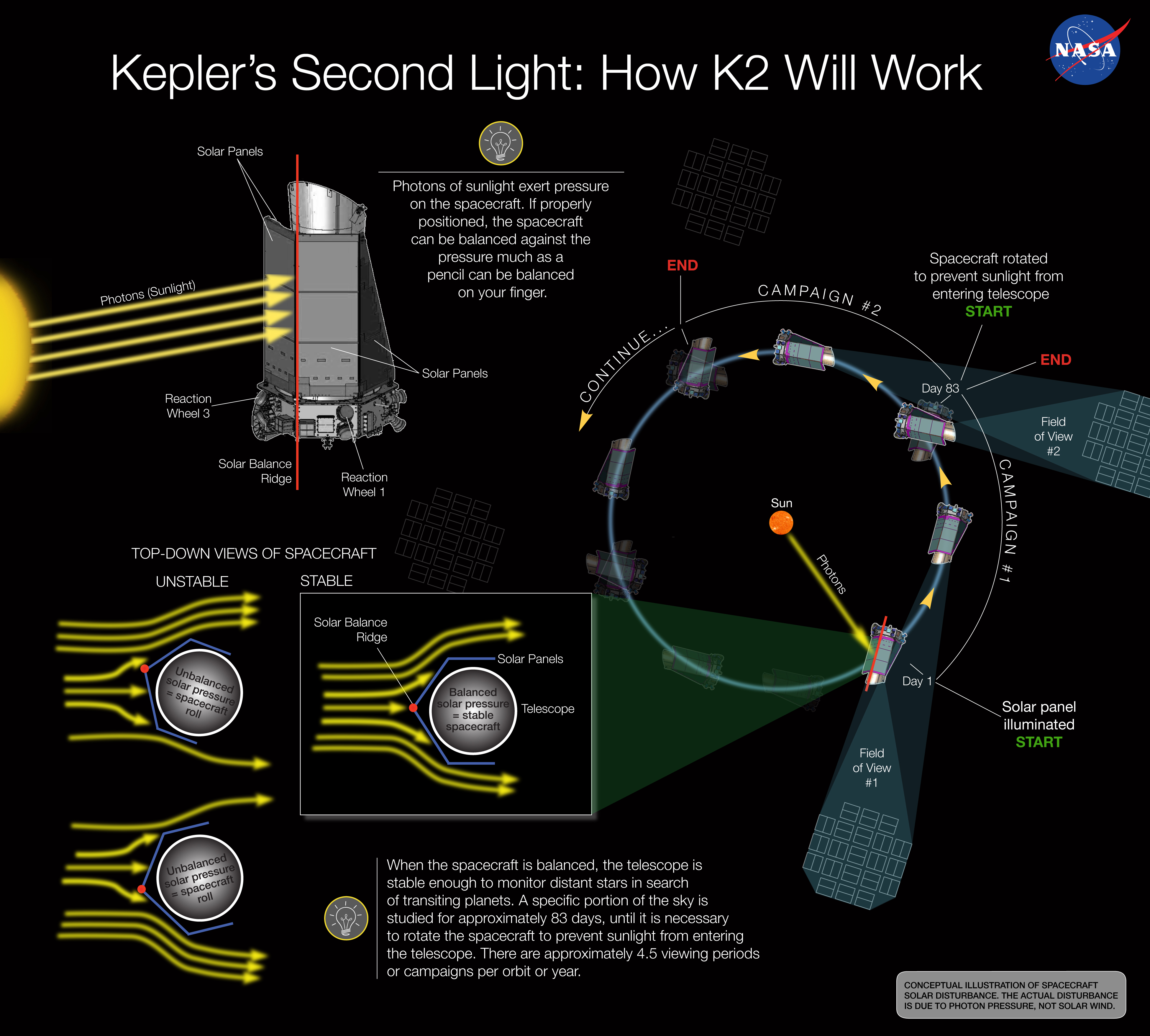 A K2 misszió
Bolygófedések, csillaghalmazok, fiatal és idős csillagok szeizmológiája, aktív galaxismagok, szupernóvák
Ekliptikai területek
300 ppm pontosság
40-80 nap hosszúságú runok
Senior Review 2014 február
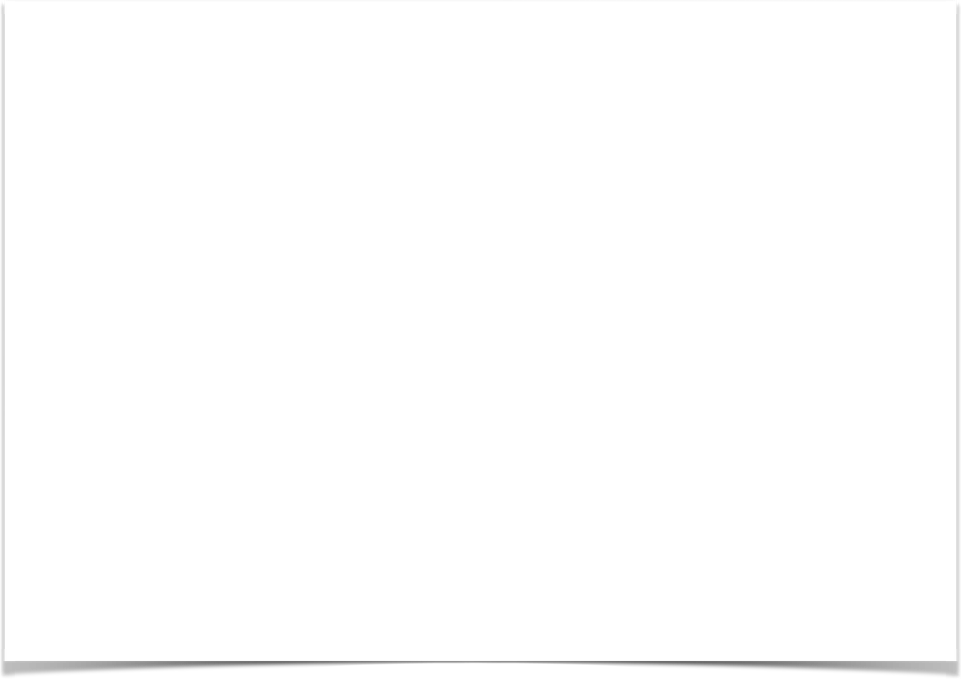 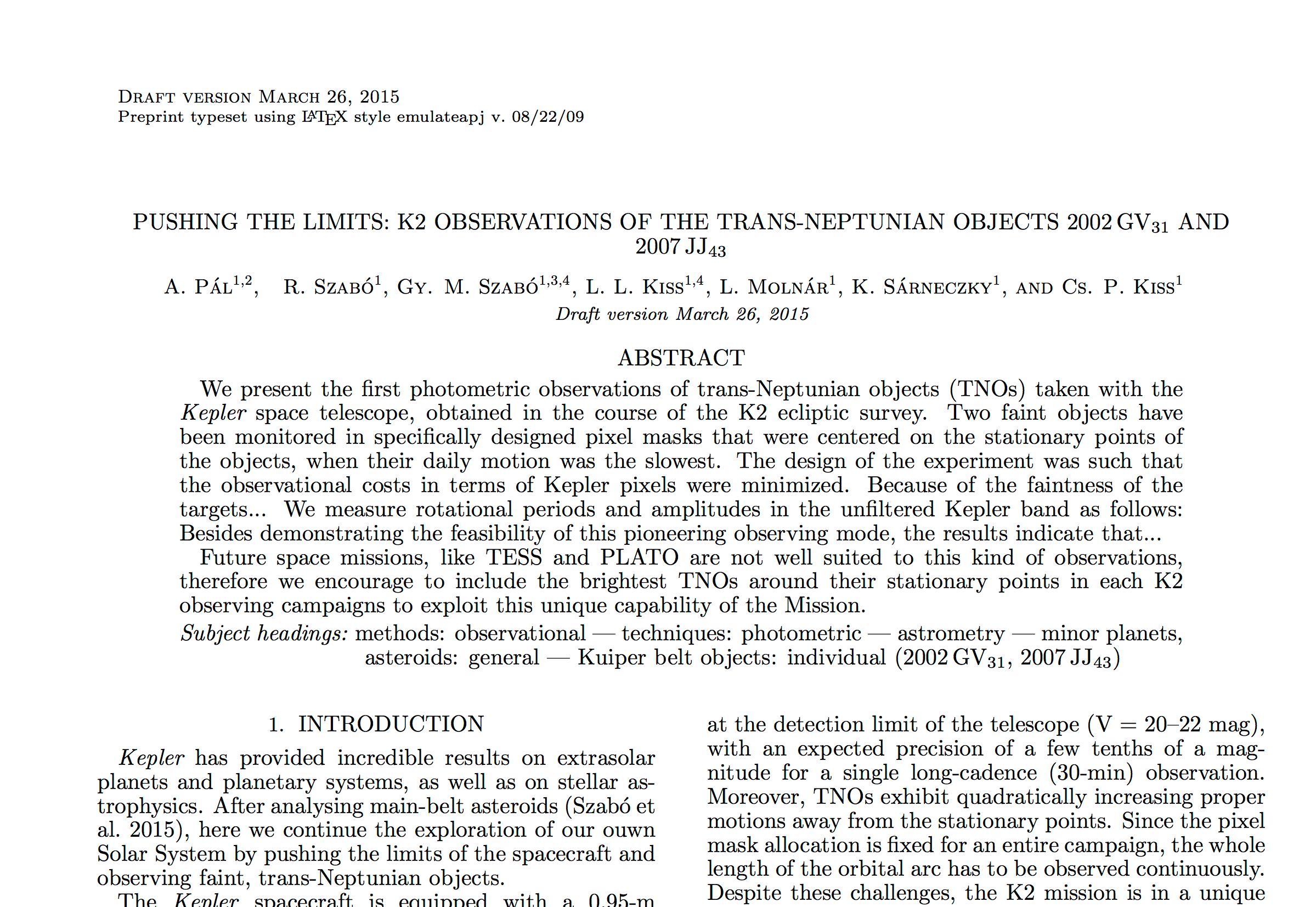 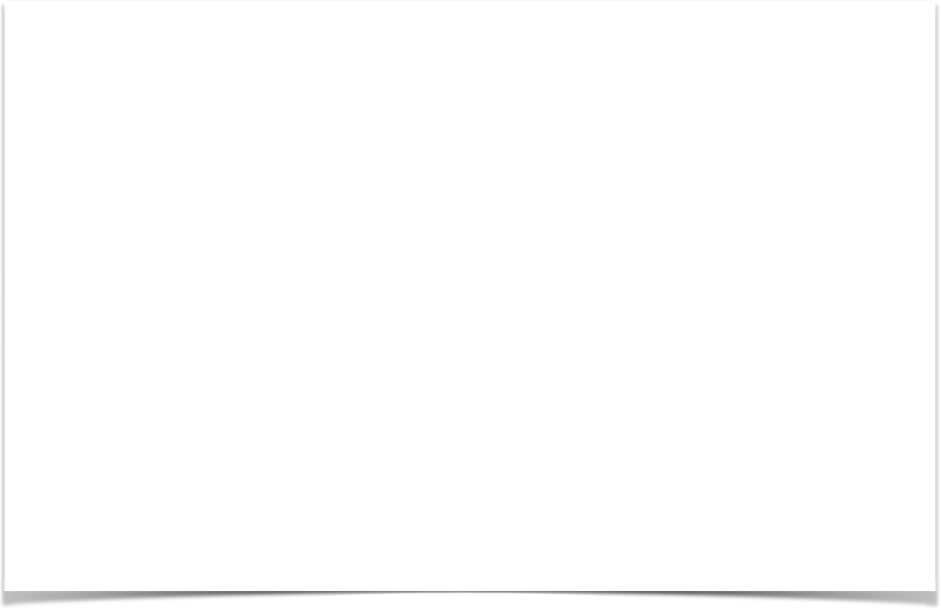 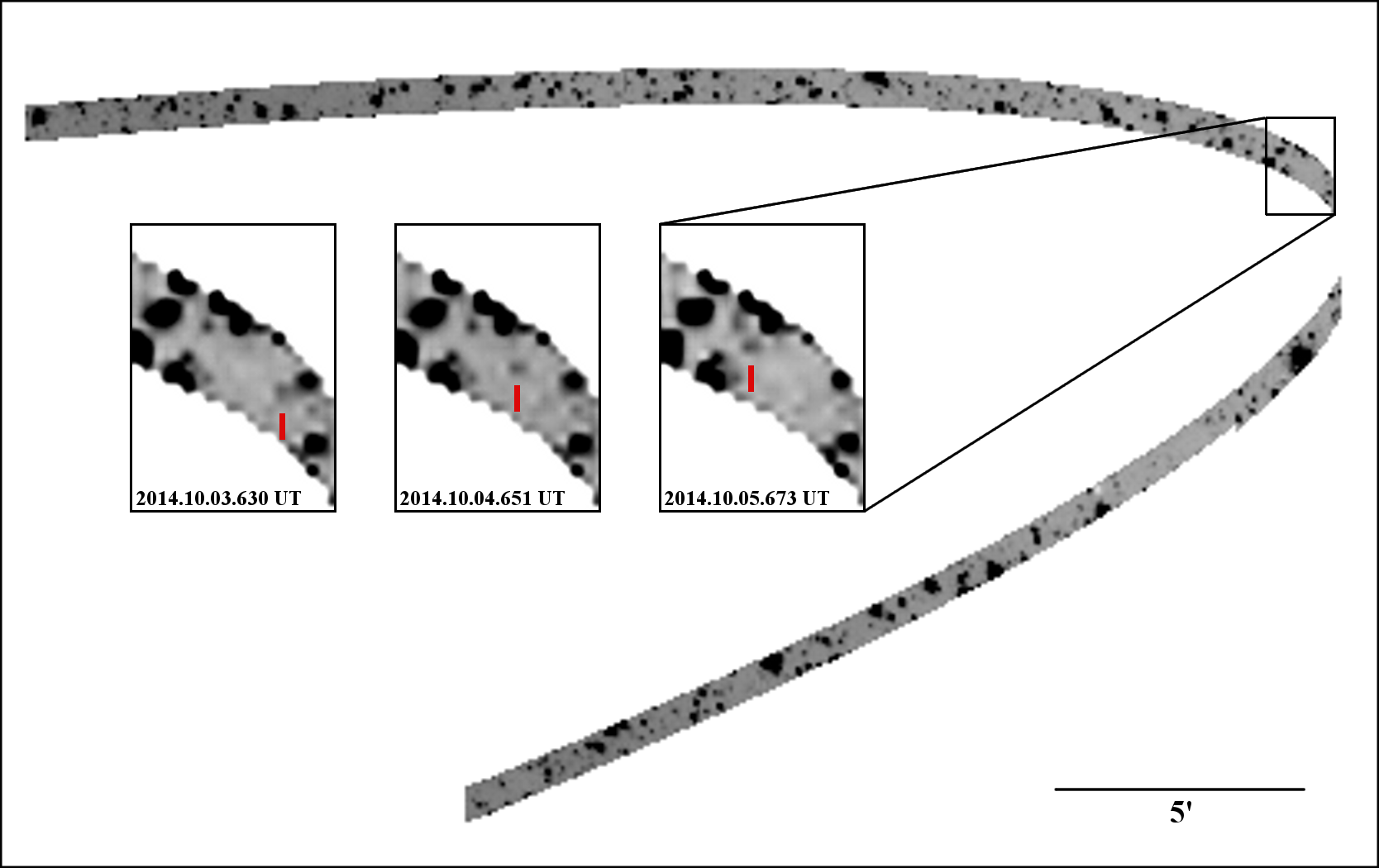 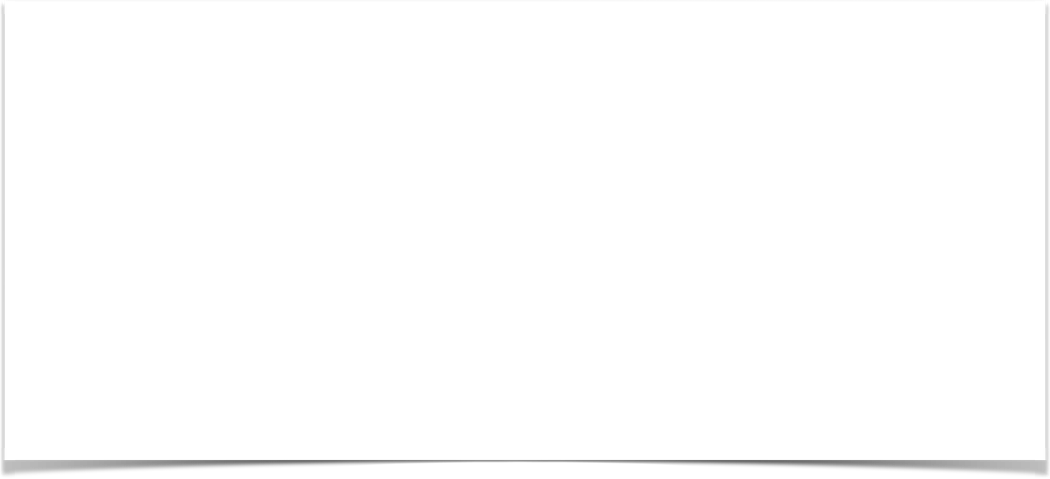 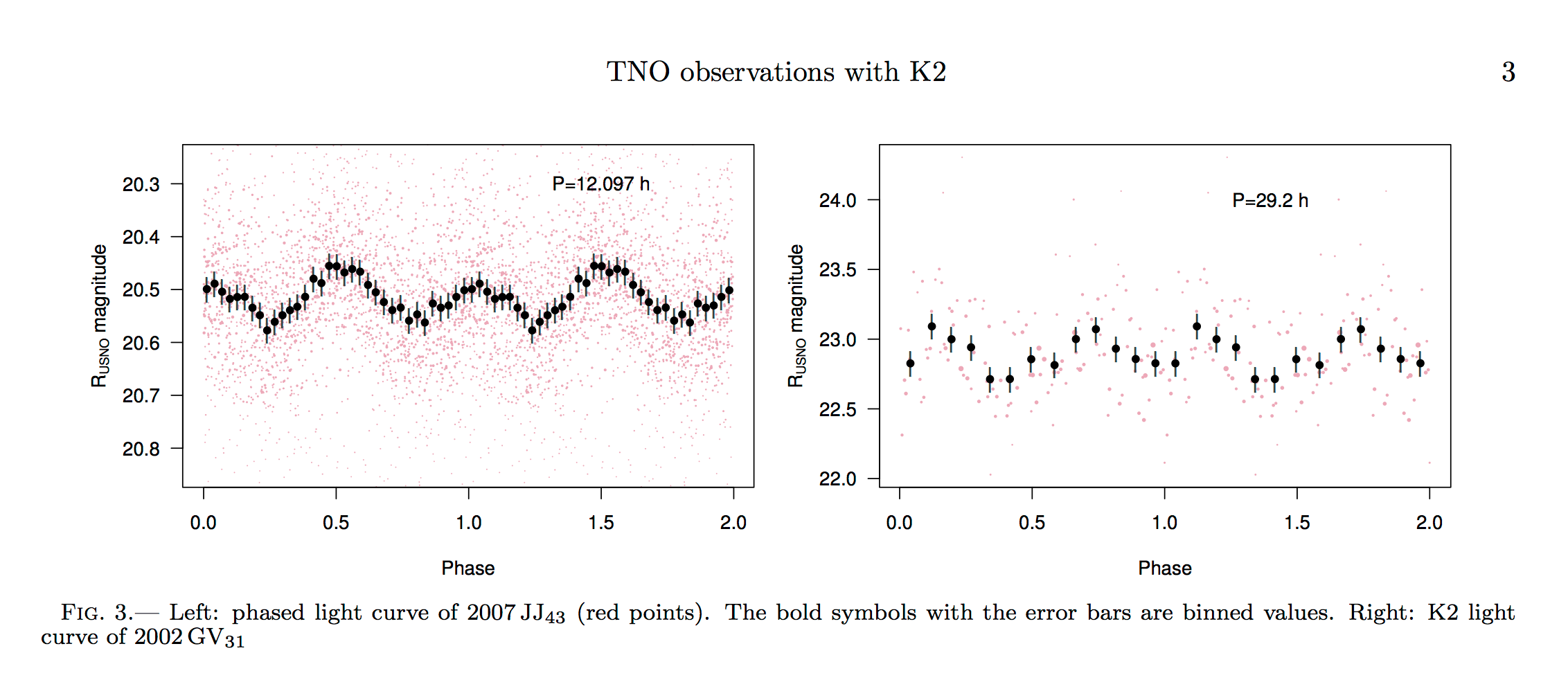 Spektroszkópiai fejlődés: kozmikus traffipax
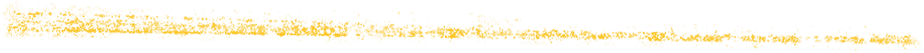 Nagyságrendi ugrások:
10 km/s: szoros kettőscsillagok, galaxisok vöröseltolódása
1 km/s: kettőscsillagok tömegei, klasszikus pulzáló csillagok, sötét anyag gravitációs hatása 
1-100 m/s: exobolygók (szuperföld-Neptunusz-Jupiter), Nap tipusú rezgések 
1- 10 cm/s: kozmológiai tesztek, exoföldek, exoholdak, ???
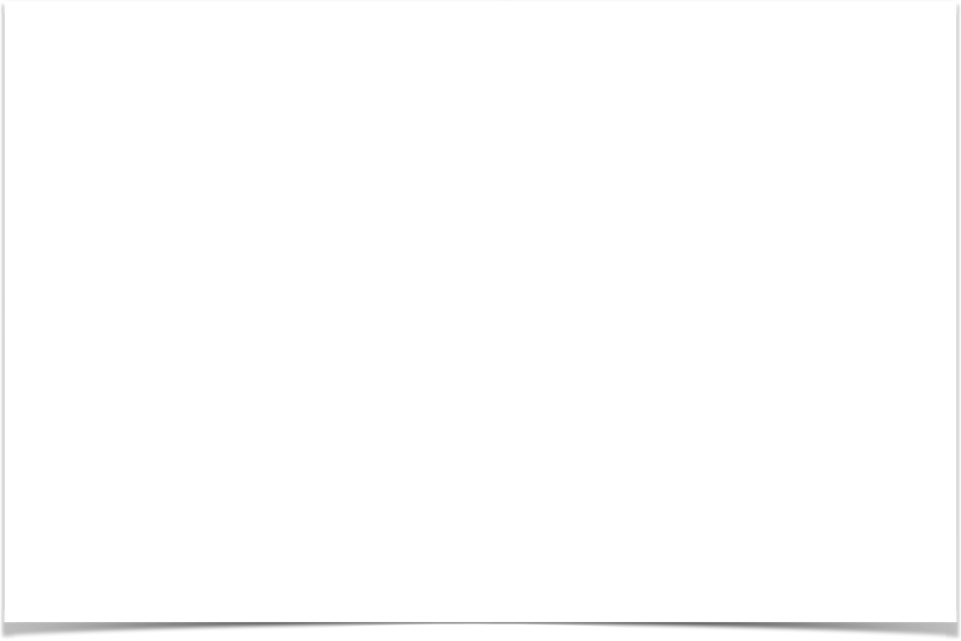 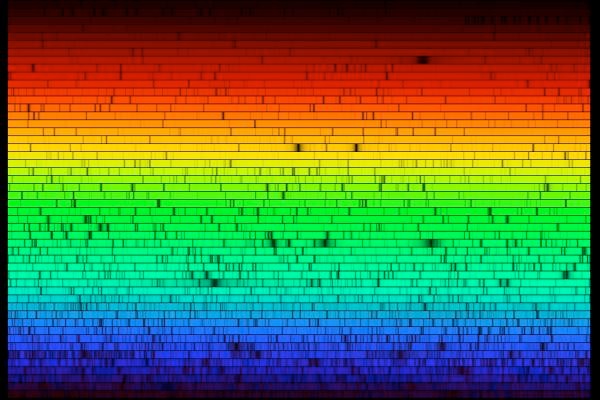 Színképvonalak - kozmikus traffipax
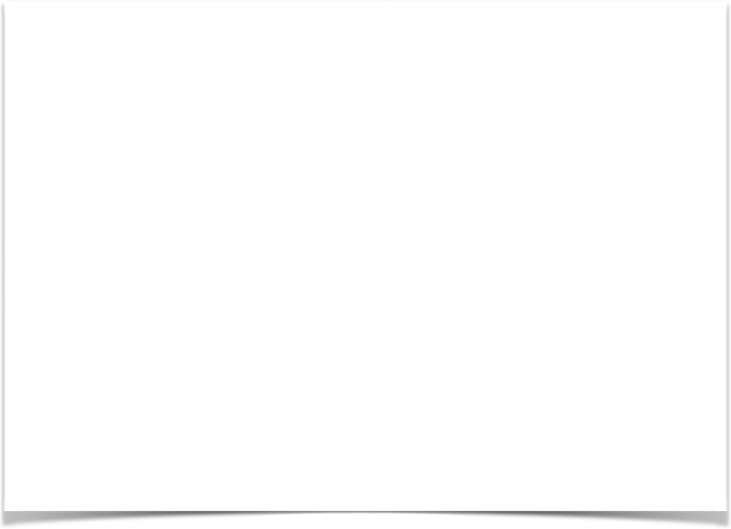 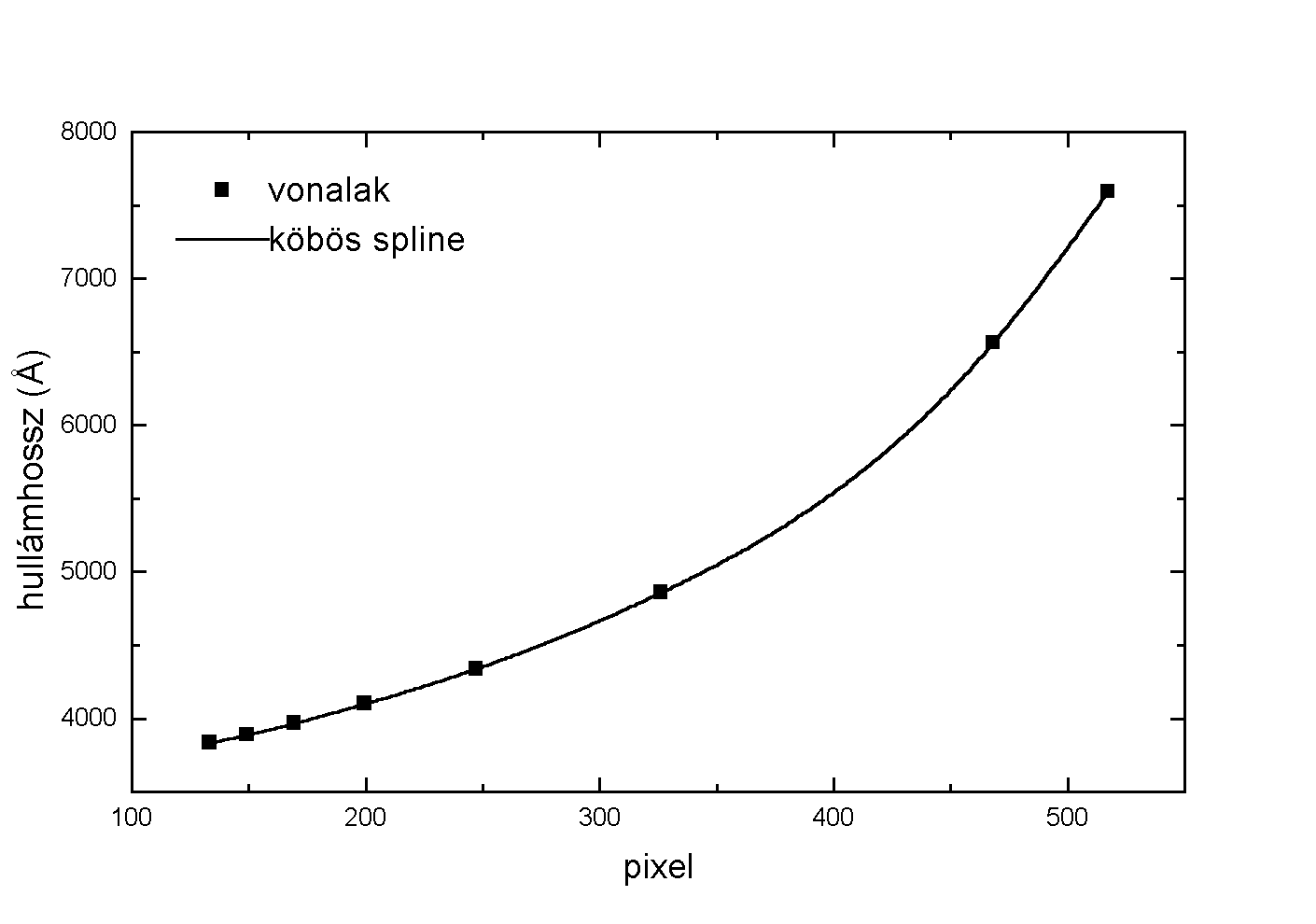 Hullámhossz-kalibráció: a pontosság kulcsa
Egy jódcella
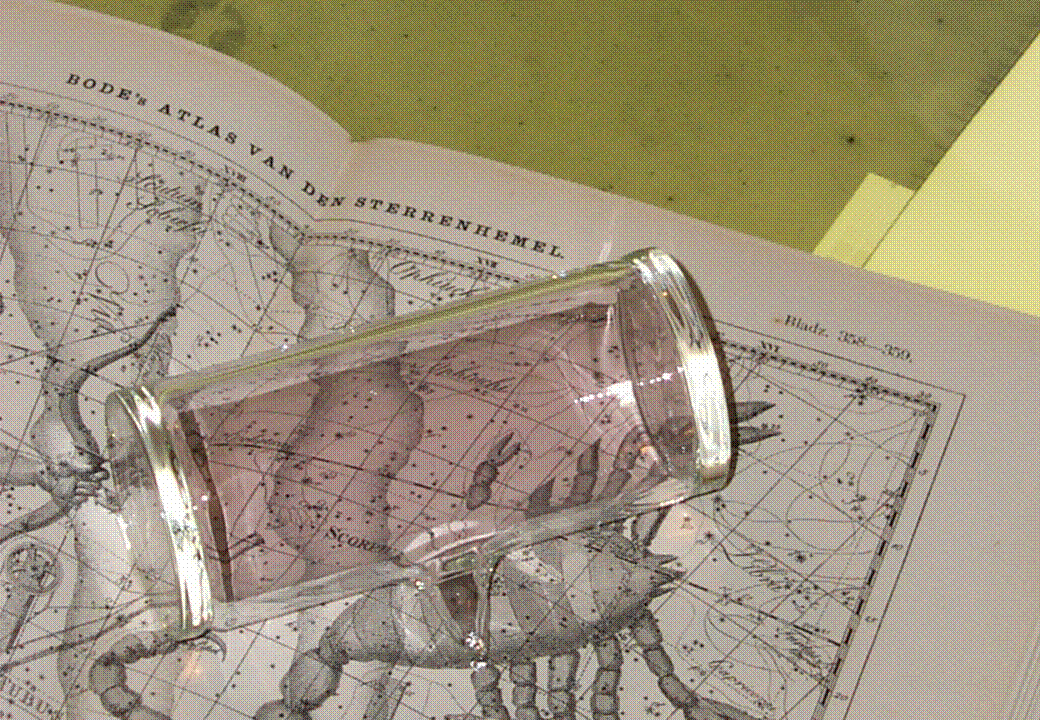 Lézerfésűk: továbblépés a cm/s pontosság irányába?
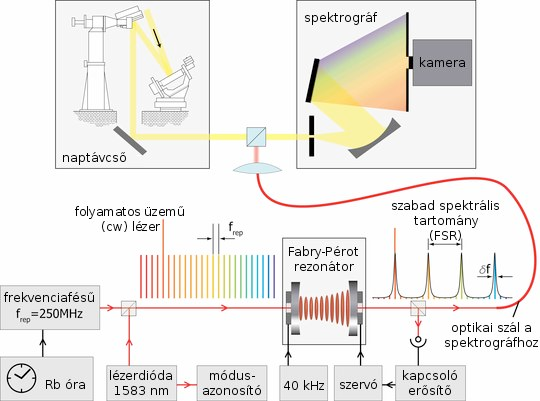 Steinmetz et al. 2008, Science
Napfény és a lézerfésű szimultán spektruma
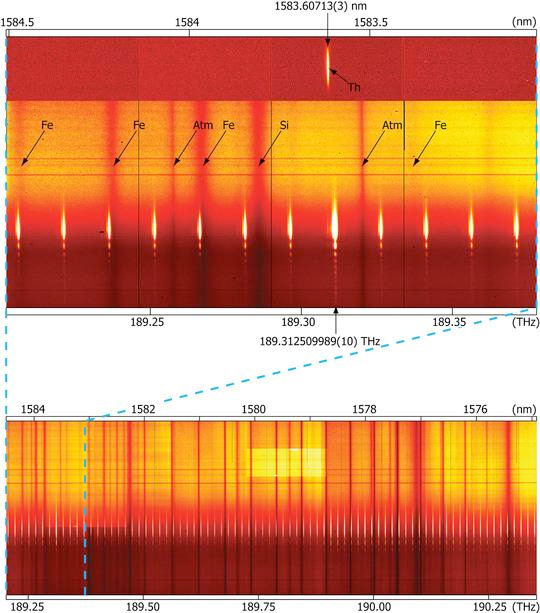 Az alfa Cen A az UVES/VLT műszerrel
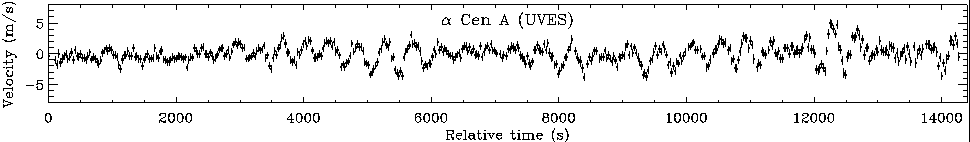 Pontosság: 50-70 cm/s.  3 s expozíciók, 8m-es távcső, a déli ég 3. legfényesebb csillaga
Butler et al. (2003)
Pontosság: 10-50 cm/s.  10-20 perc expozíciók, 1-4m-es távcsövek, szabad szemmel látszó csillagok (kb. 6000)
Néhány csoport (2013)
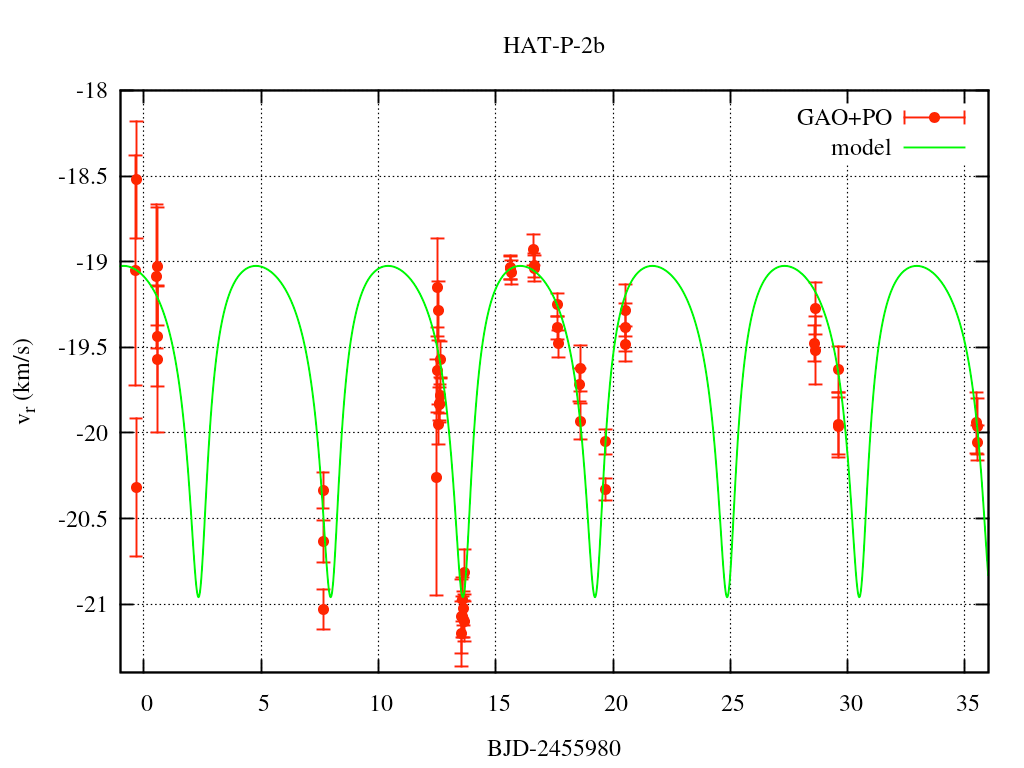 HAT-P-2b (Csák et al. 2014)
V=8.7 mag
HAT-P-22b (Csák et al. 2014)
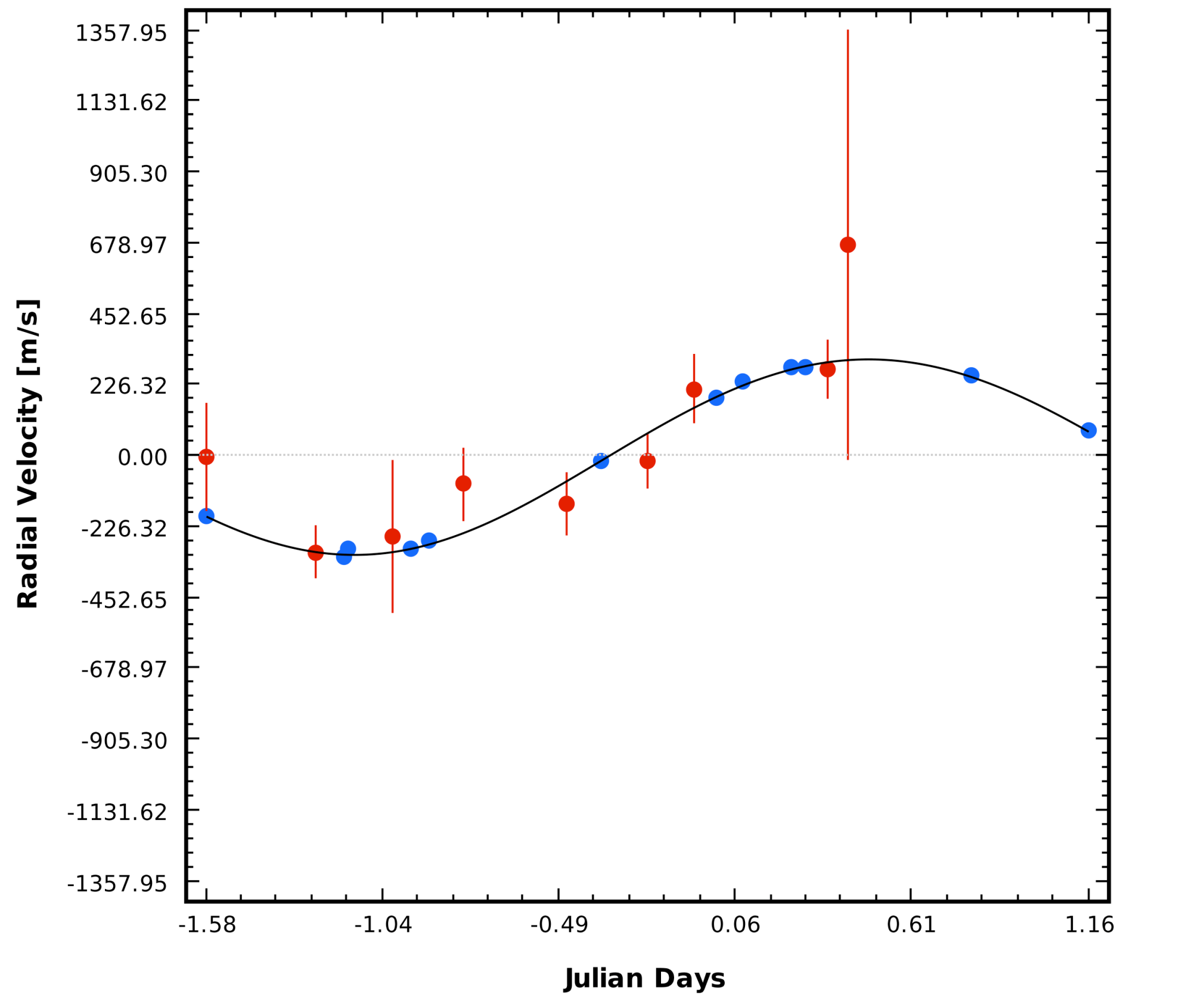 Piszkés-tető 1m (Csák et al. 2014)
Keck/HiRES (Bakos et al. 2009)
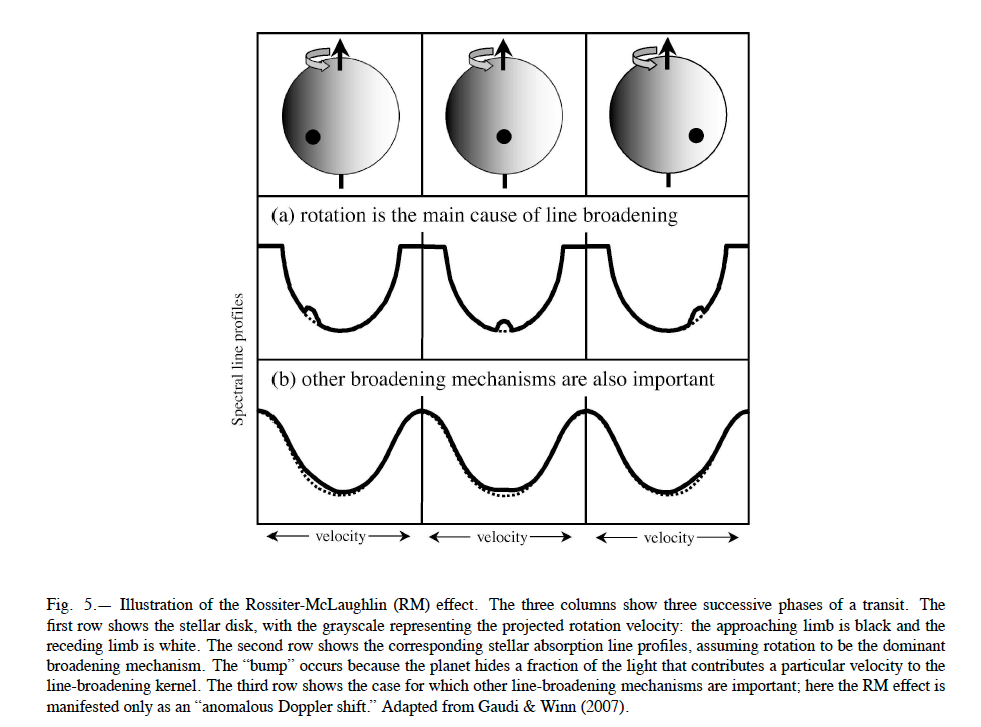 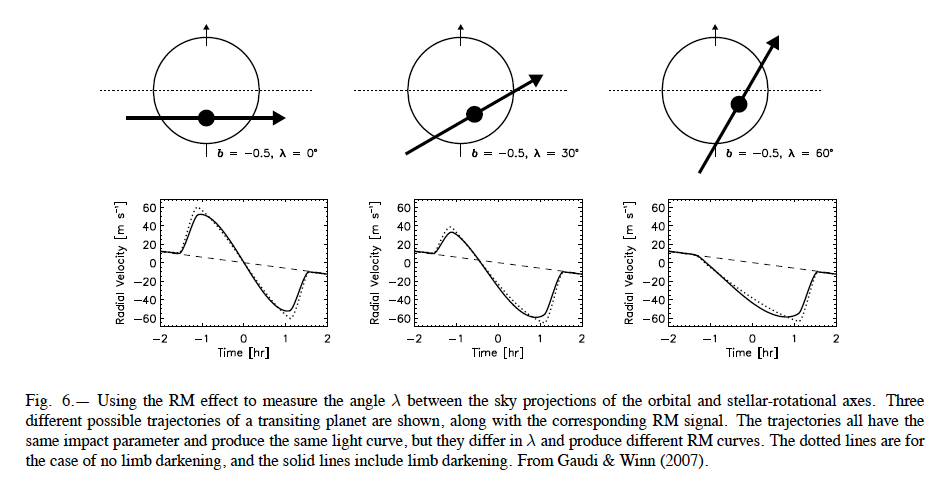 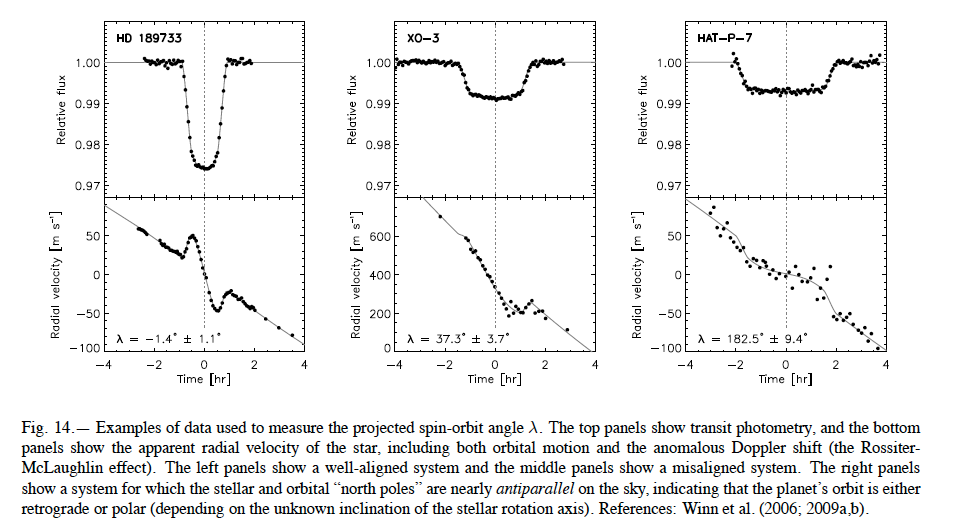 Égboltfelmérések
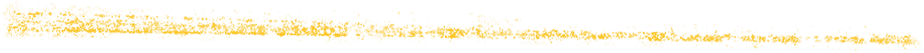 Nagyságrendi ugrások:
5000 csillag: szabad szemmel látszó égbolt 
100 ezer csillag: távcsöves, vizuális felmérés - a Tejútrendszer szerkezete 
10 millió csillag: fotografikus felmérés, égbolt homogén határfényességű lefedése
1 milliárd csillag: digitális felmérés - a Tejútrendszer 1%-a
Pánkromatikus és spektroszkópiai felmérések: populációk elkülönítése, precíziós kozmológia
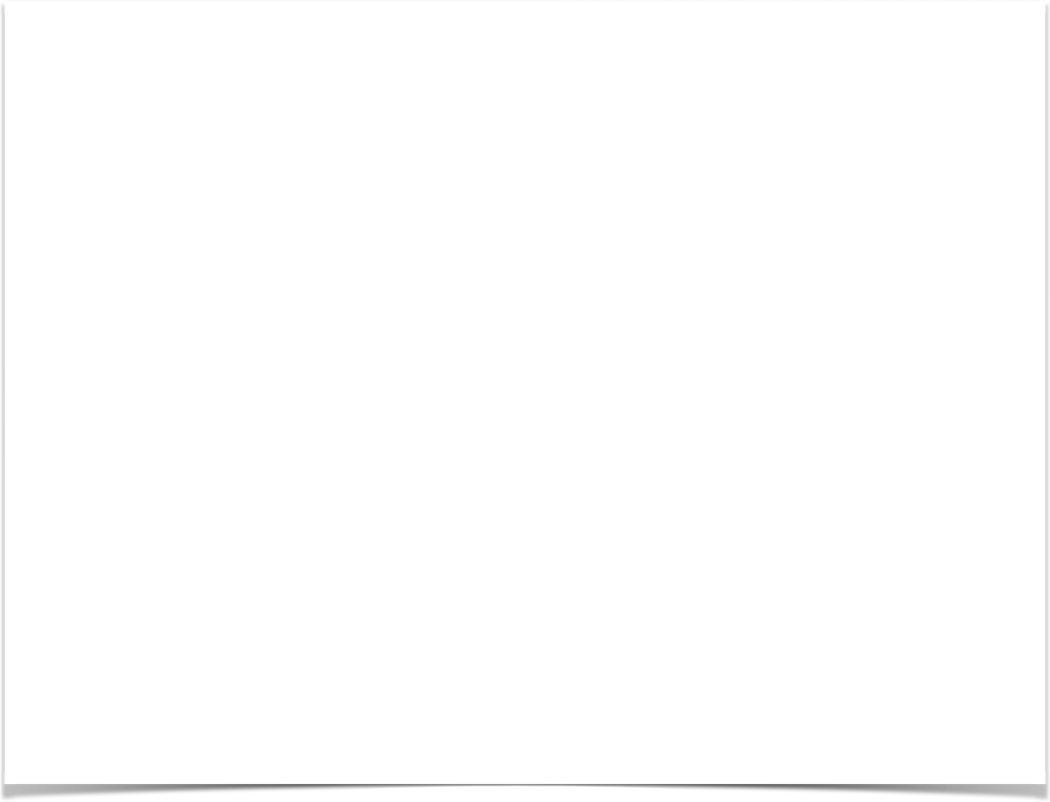 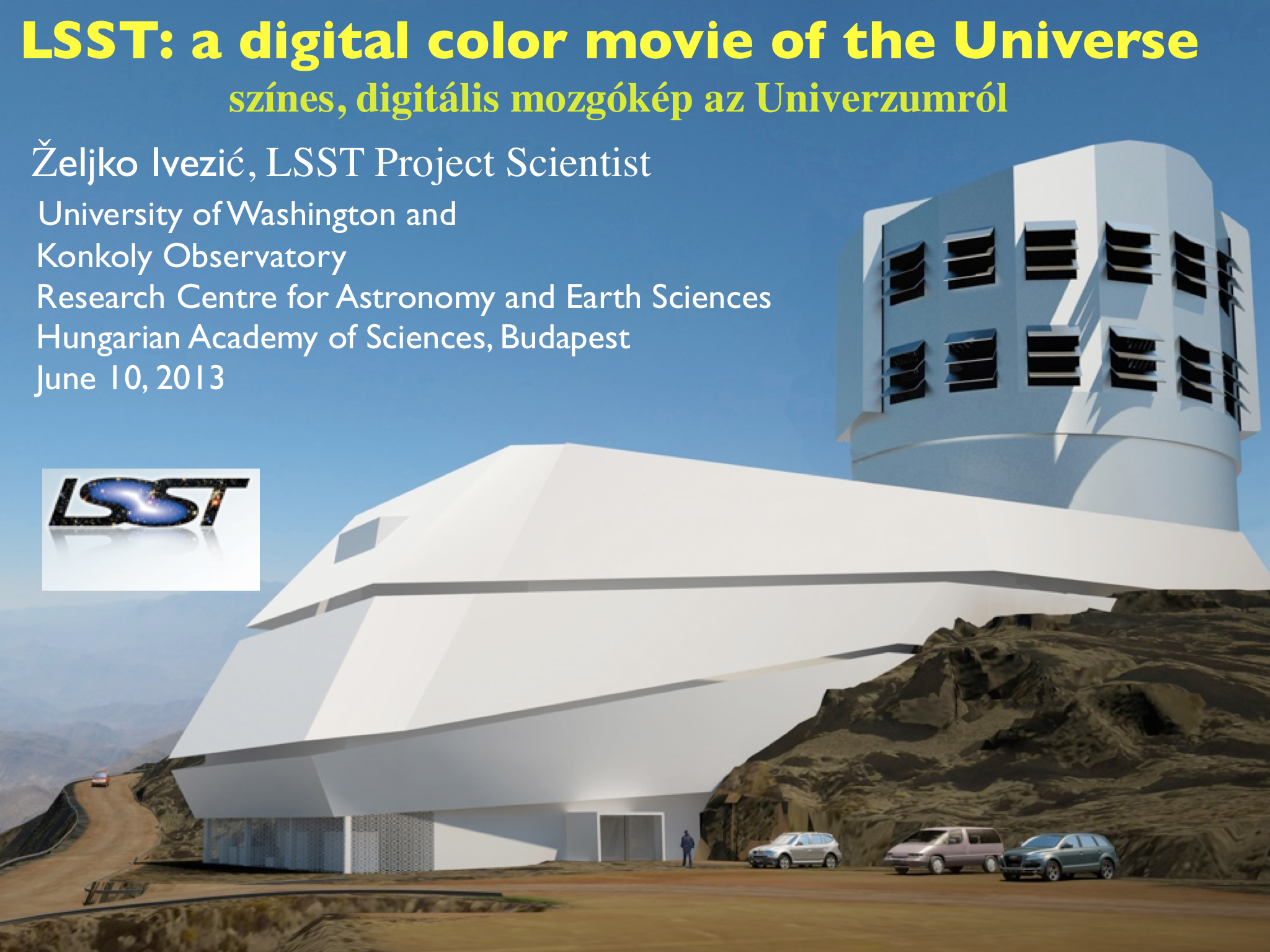 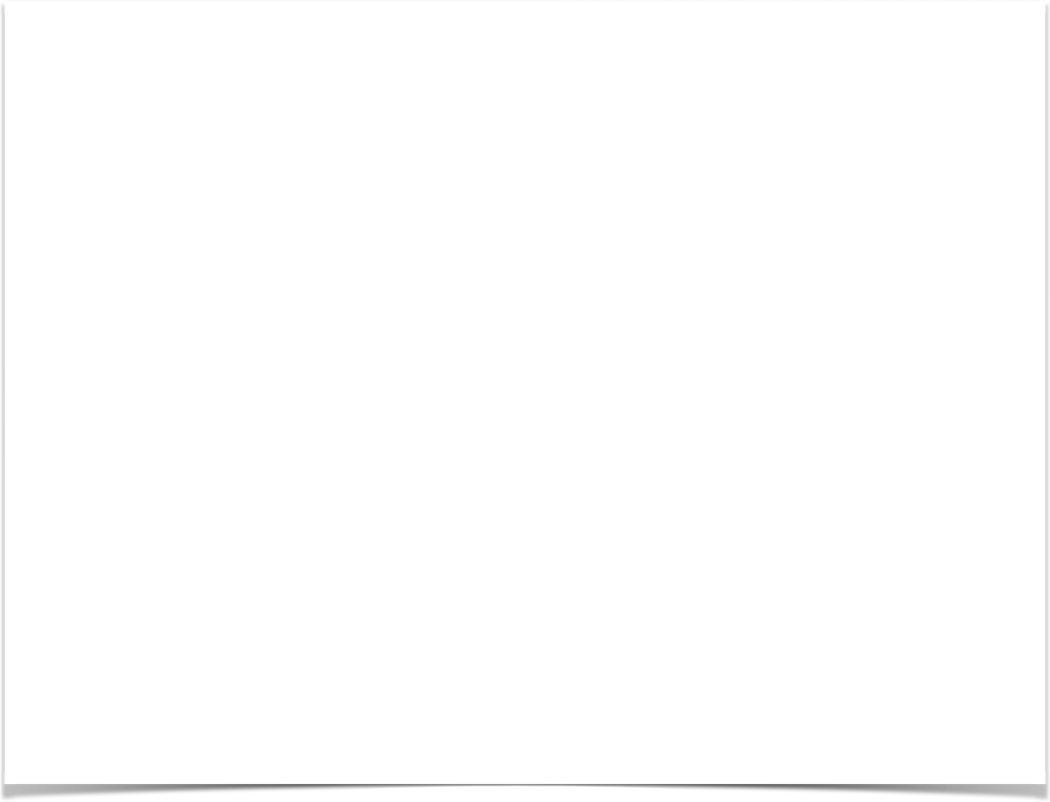 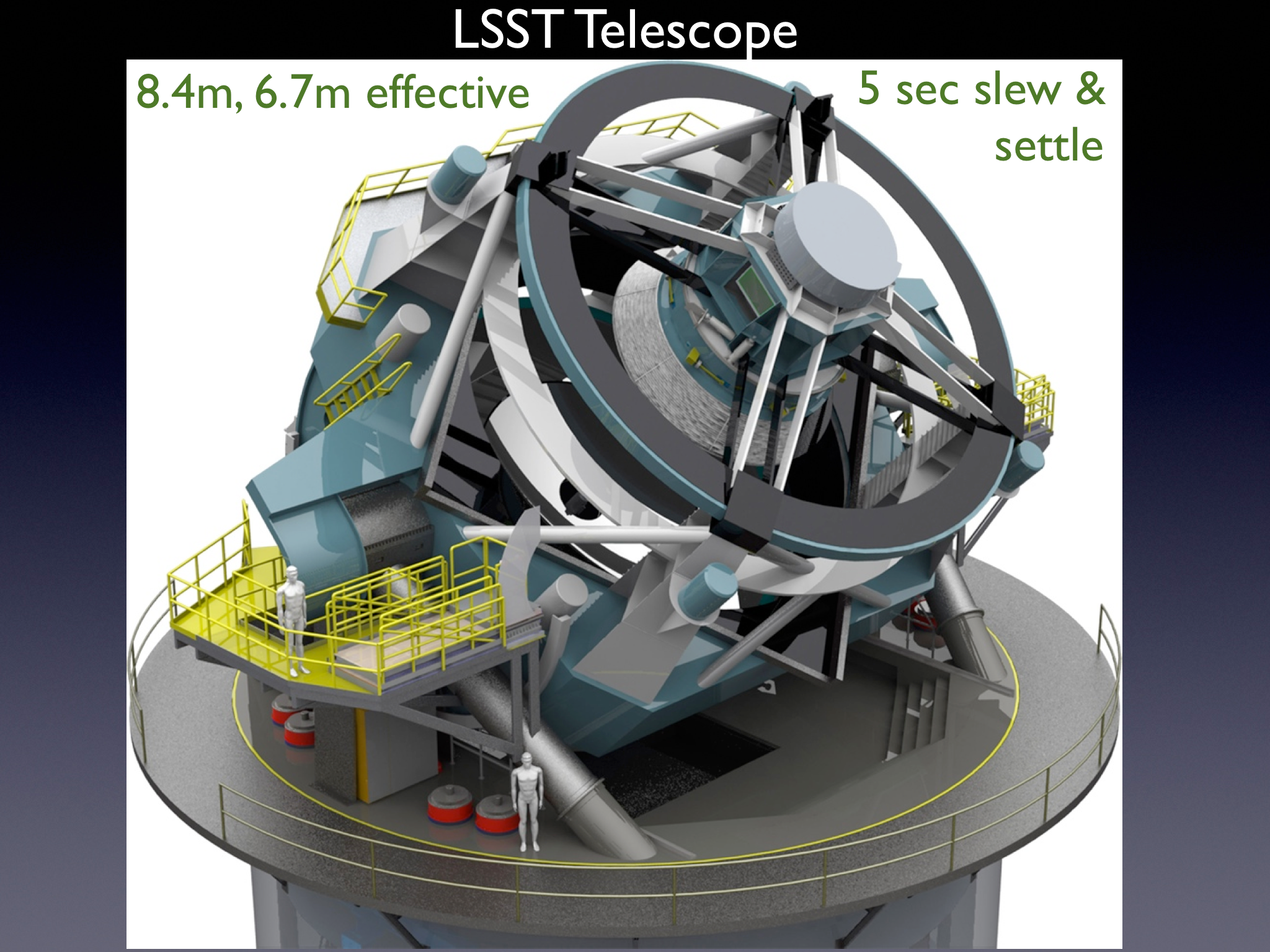 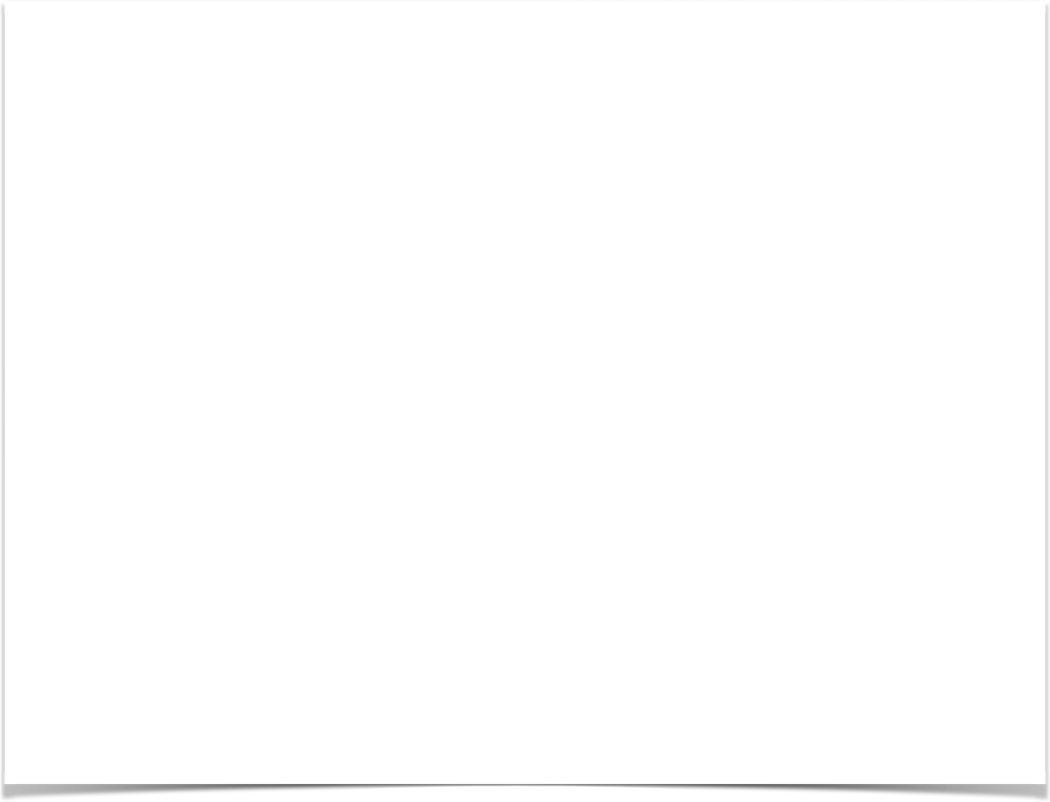 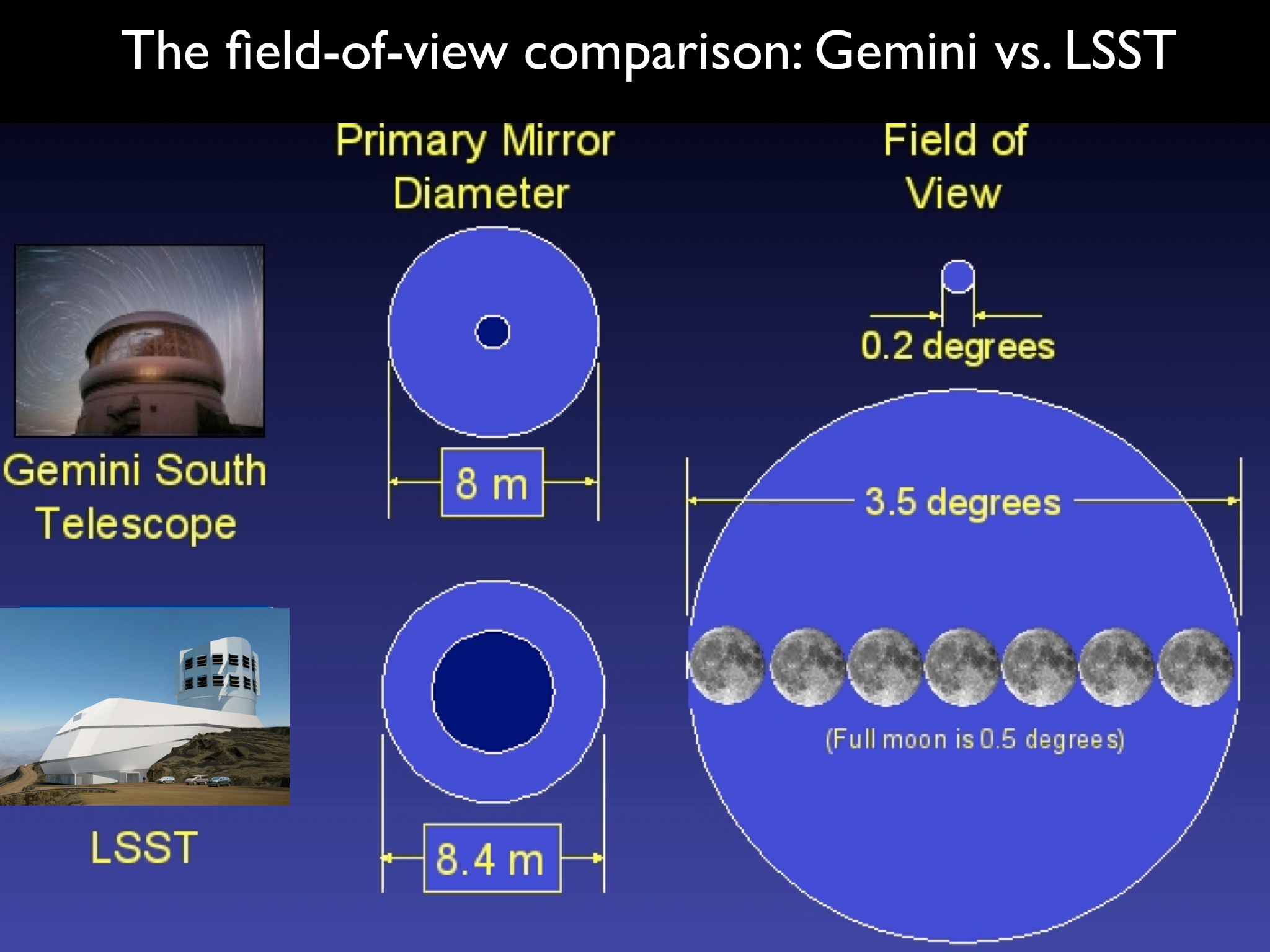 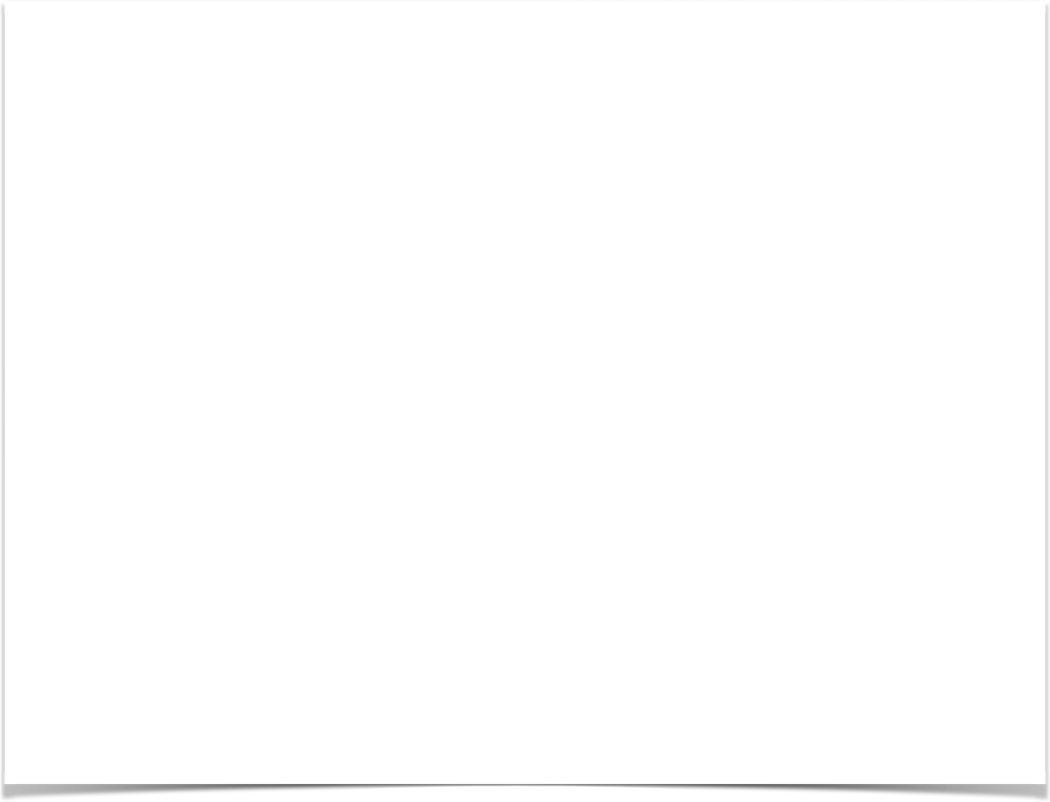 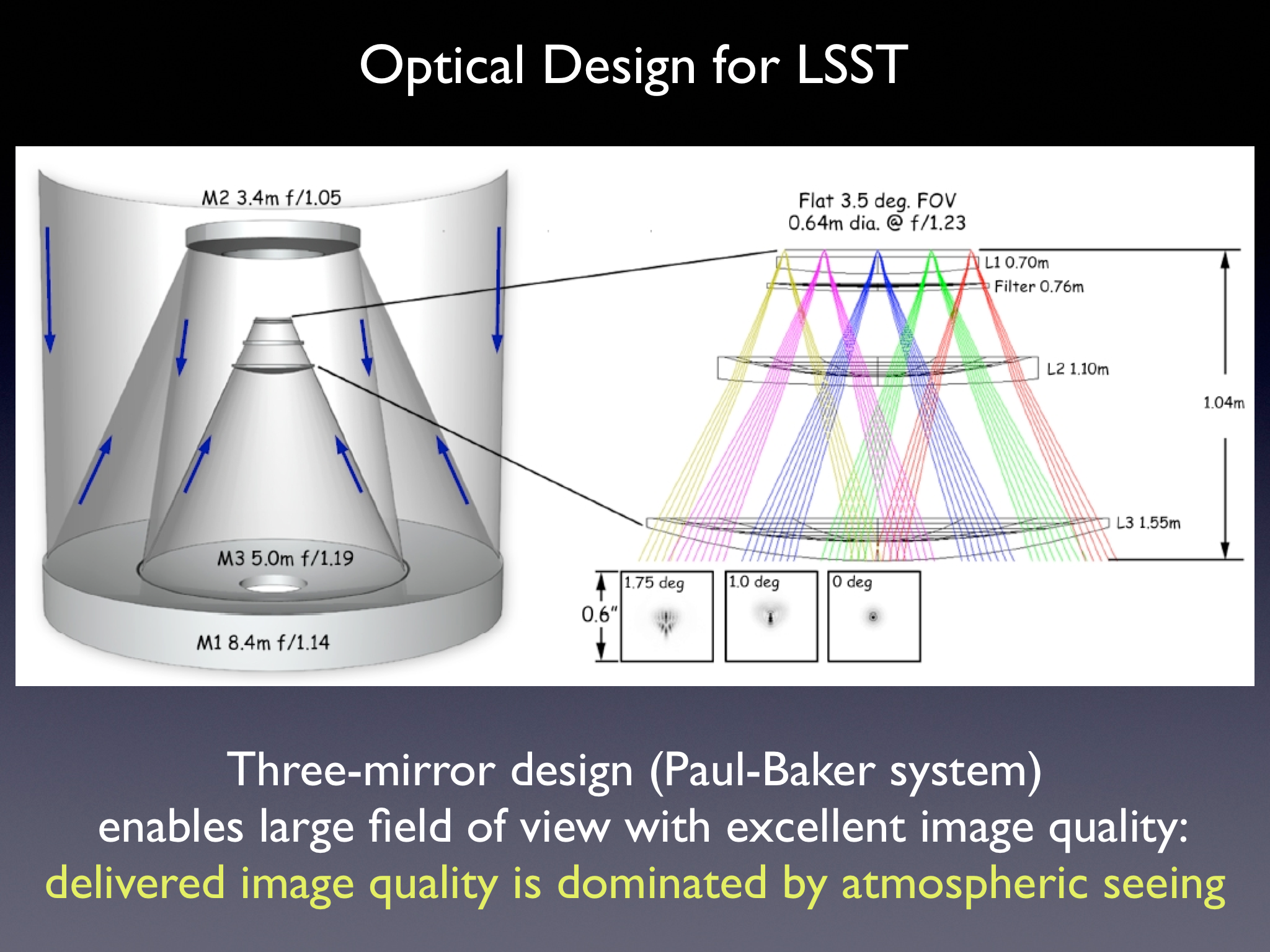 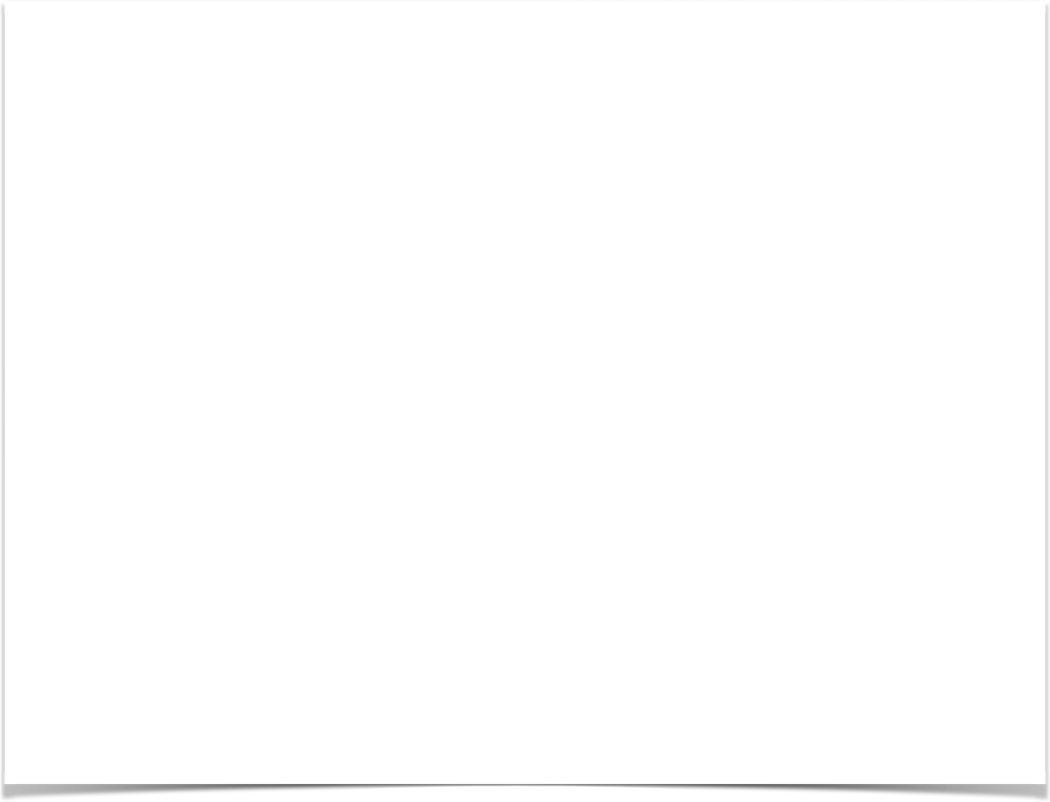 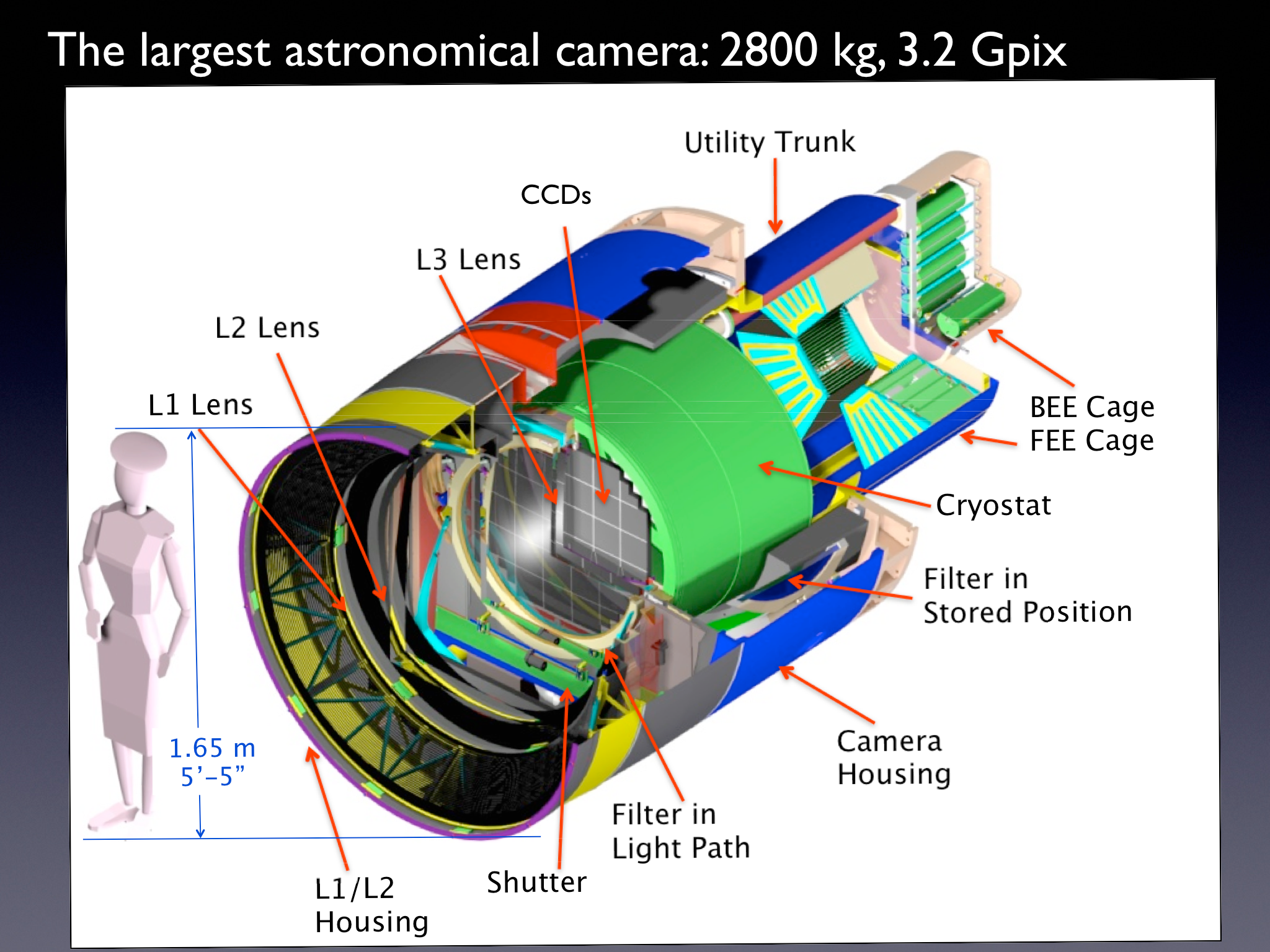 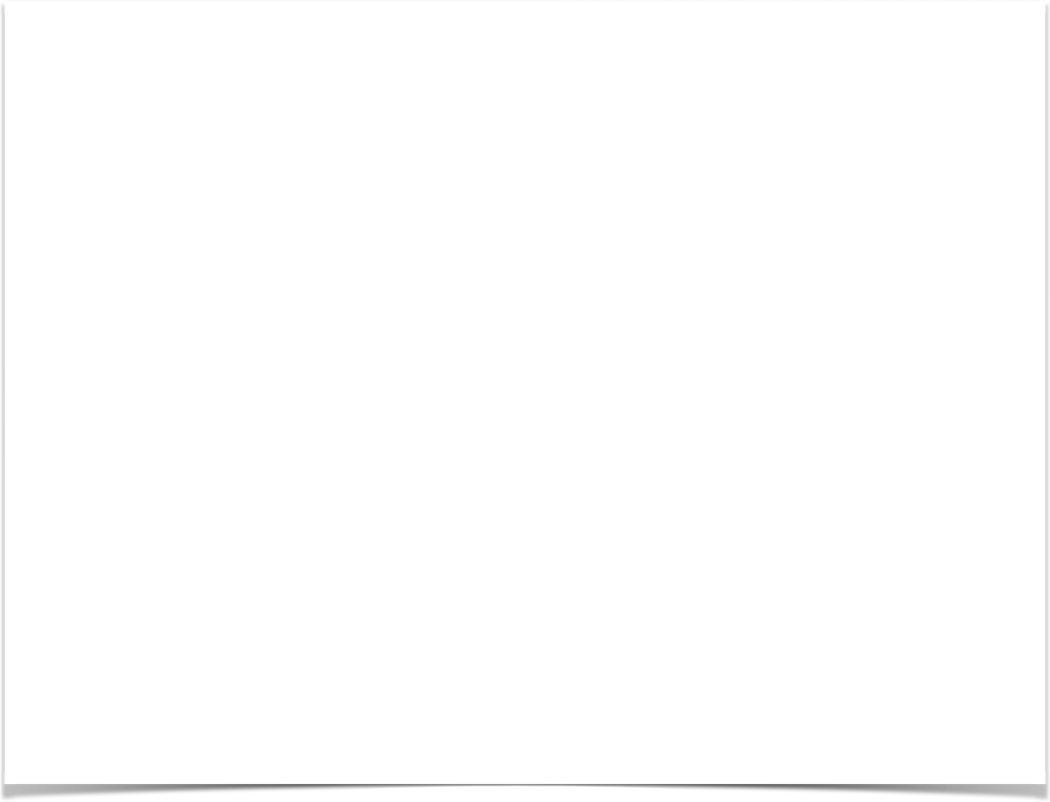 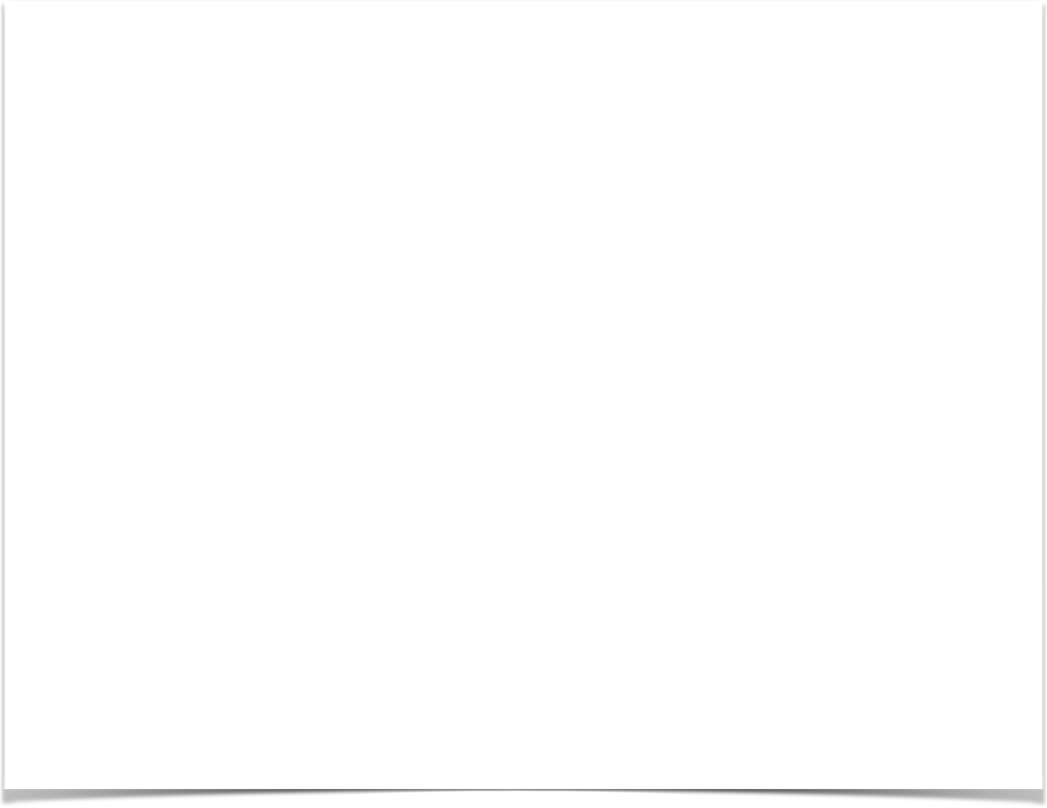 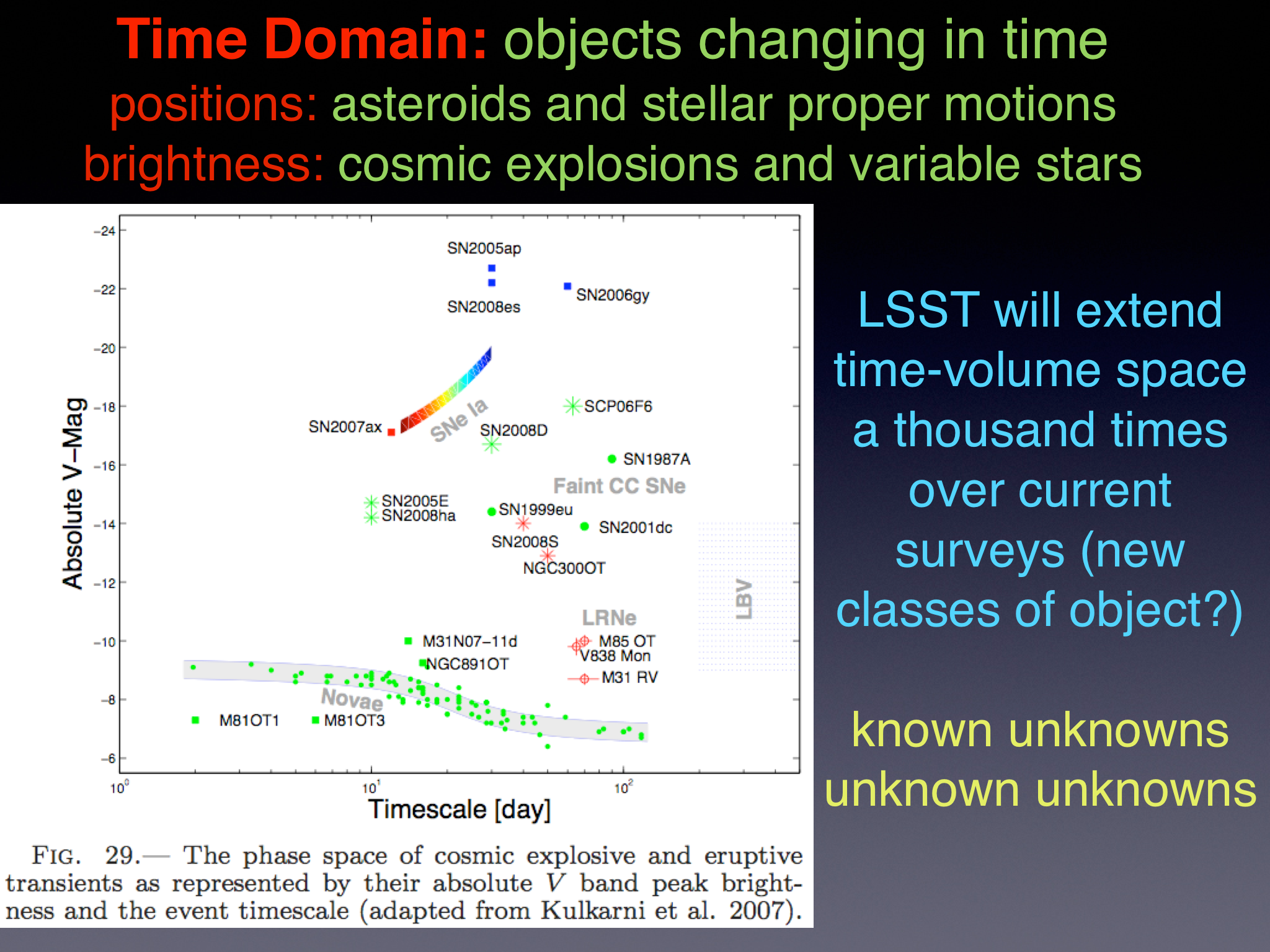 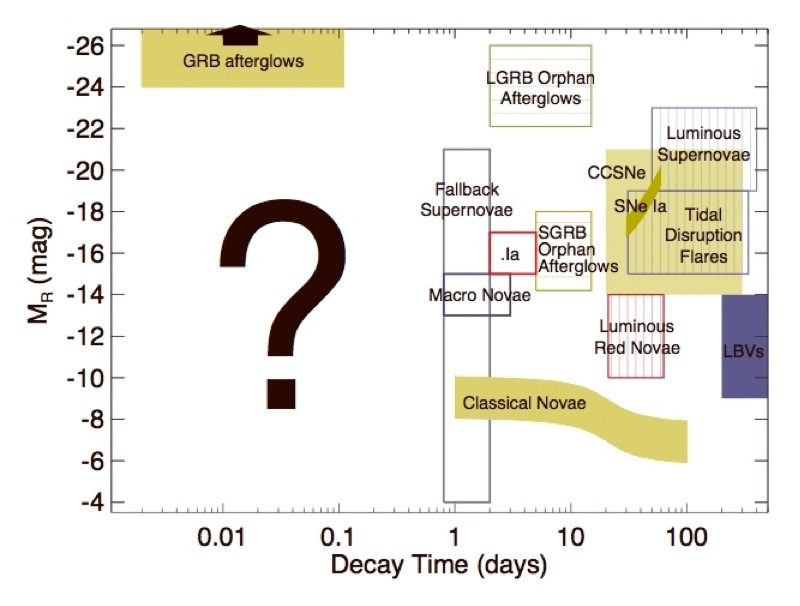